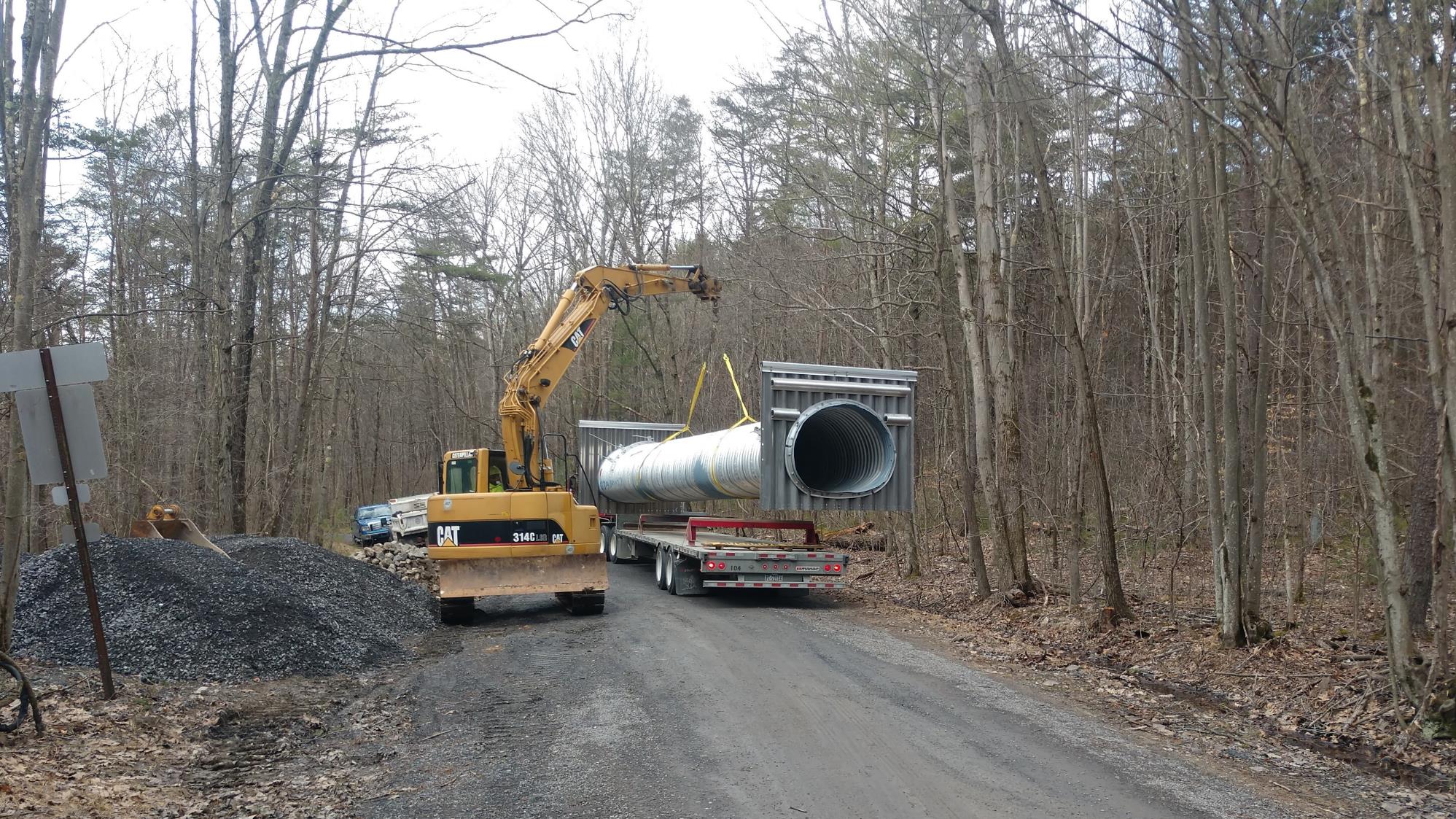 Dirt Gravel and Low Volume Road Program 

WEBINAR
3/11/21
Starts 9am
2020 Annual Summary Report
Note this same presentation was given to the SCC at their 3/9/21 remote meeting
Roy Richardson
SCC 
rrichardso@pa.gov

Steve Bloser
CDGRS
smb201@psu.edu
If you are reading this, then you are successfully seeing the webinar video. Webinar audio should be automatic through your computer (or click “join audio”), and options can be accessed in the “audio options” button on the bottom left.  If your computer audio is not working, you can listen on your phone by dialing 646-876-9923.
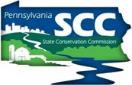 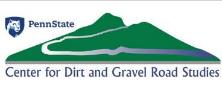 Purpose
Summarize 2020 Program Status
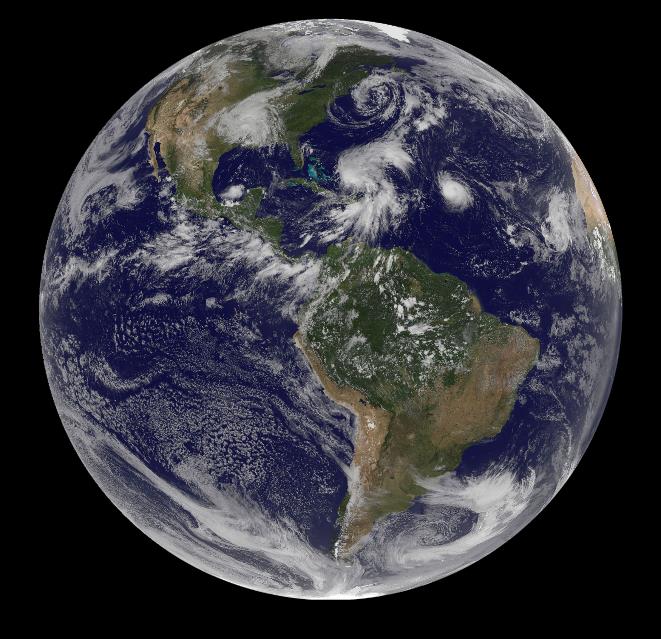 Stop, step back, and look at the “Big Picture” Program overview of spending and deliverables
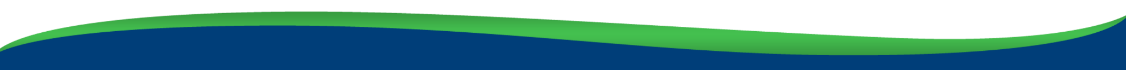 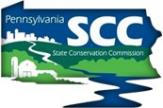 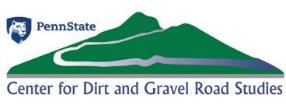 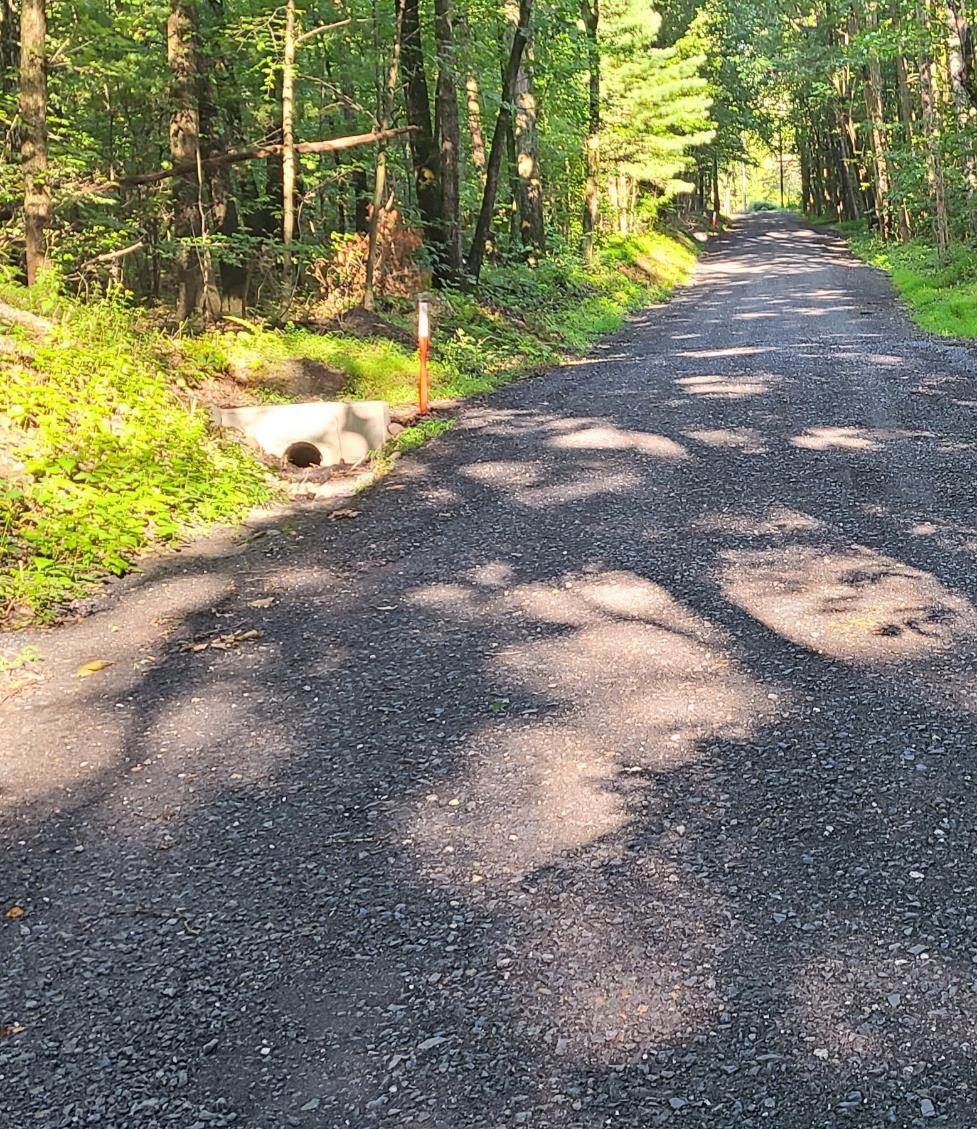 2020 Annual Summary Report
Annual Report: Financial

Annual Report: Deliverables

CD Financial Status

CD Allocation Eligibility
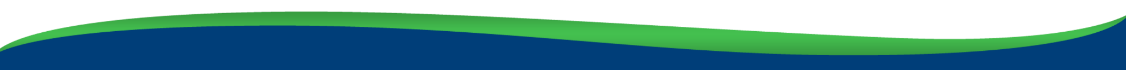 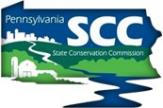 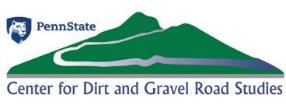 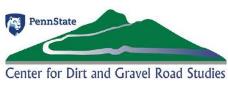 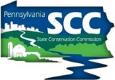 Annual Summary Report: Financial
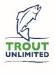 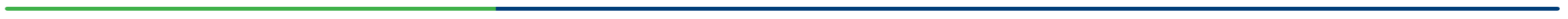 383 Projects Completed
Down from 619 in 2019
488 past 5-year average
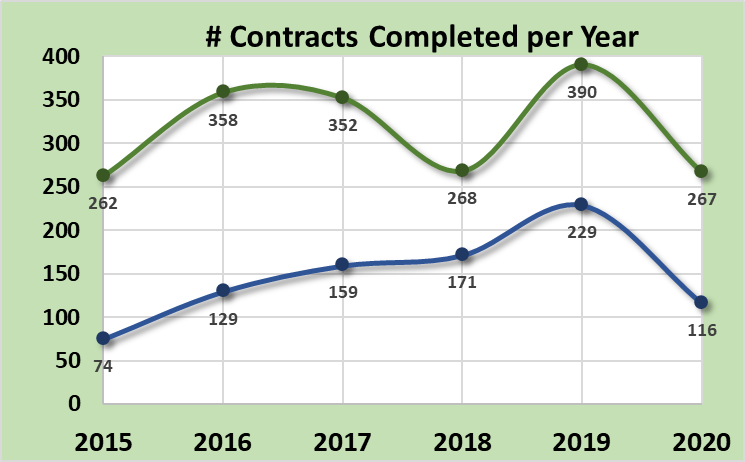 Dirt and Gravel
Note: 2020 numbers down from 2019
July 2019 was big spending push at end of 5-year contract
Only minor COVID issues (est <10% of projects delayed)
Paved Low-Volume
ASR data as of 12/31/2020
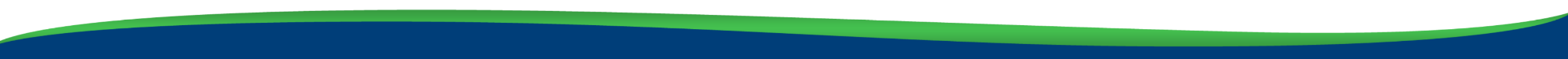 www.dirtandgravelroads.org
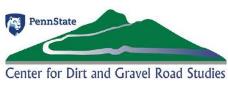 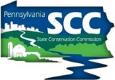 Annual Summary Report: Financial
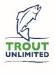 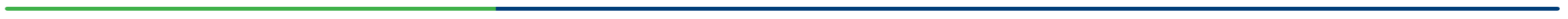 $22.7M Spent on Completed Projects
Down from $31.4M in 2019
$23.1M past 5-year average
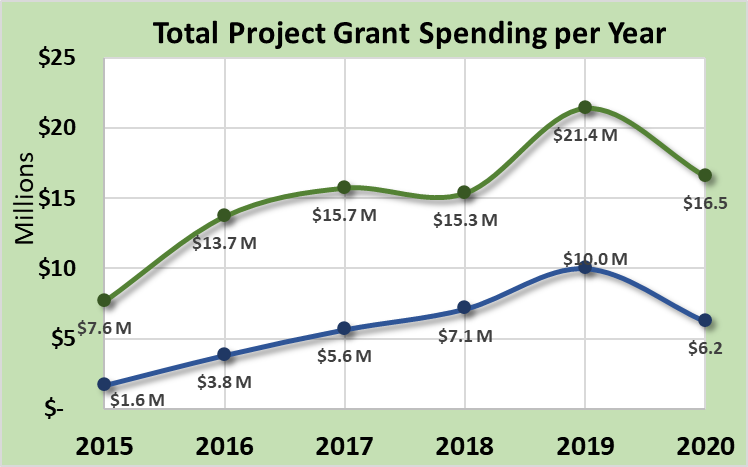 Note: 2020 numbers down from 2019
July 2019 was big spending push at end of 5-year contract
Only minor COVID issues (est <10% of projects delayed)
Dirt and Gravel
Paved Low-Volume
ASR data as of 12/31/2020
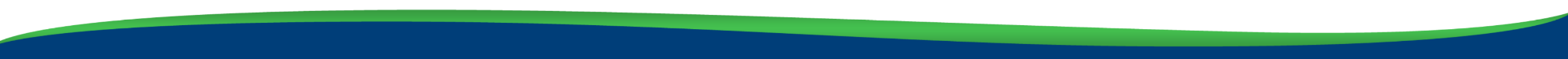 www.dirtandgravelroads.org
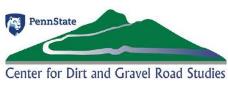 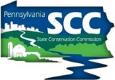 Annual Summary Report: Financial
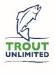 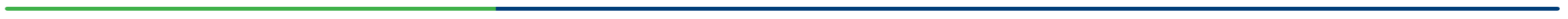 $22.7M Spent on Completed Projects
Down from $31.4M in 2019
$23.1M past 5-year average

Where should spending be?
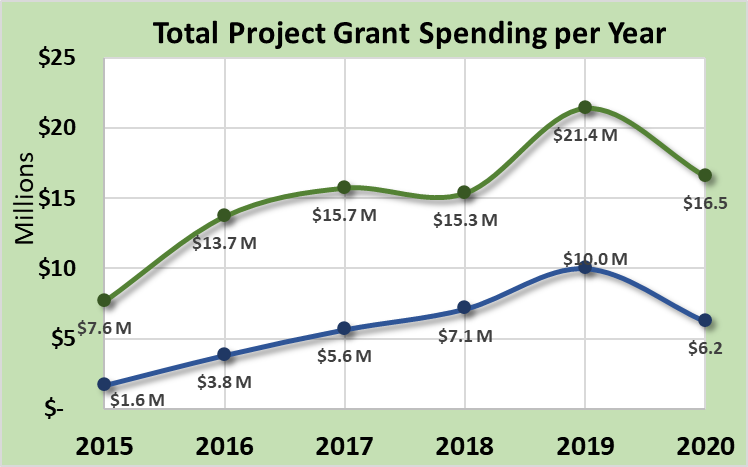 Dirt and Gravel
Likely  Spending Equilibrium
Paved Low-Volume
ASR data as of 12/31/2020
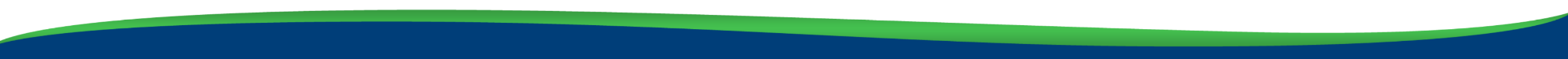 www.dirtandgravelroads.org
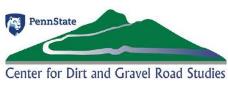 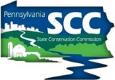 Annual Summary Report: Financial
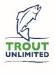 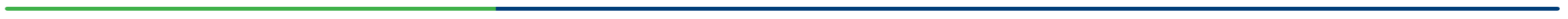 $22.7M Spent on Completed Projects
Down from $31.4M in 2019
$23.1M past 5-year average



In Addition, as of 3/1/2021:
120 contracts reported complete so far in 2021 for $6.2M
415 current contacts worth $29.5M
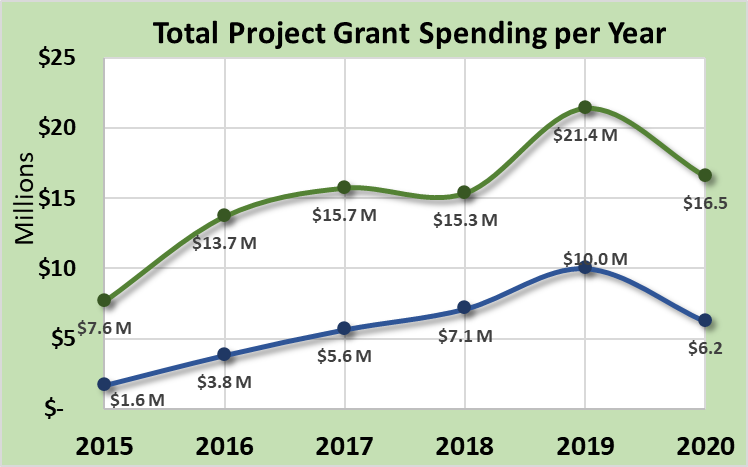 ASR data as of 12/31/2020
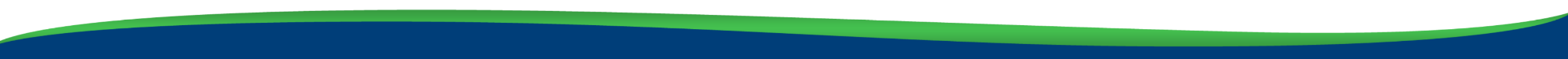 www.dirtandgravelroads.org
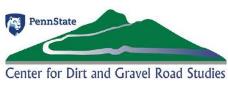 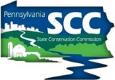 Annual Summary Report: Financial
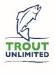 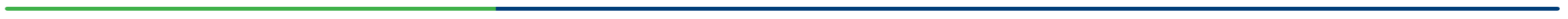 In-Kind: goods or services incurred by participant but not reimbursed through DGLVR funds

$7.7M In-Kind Spent on Completed Projects
Down from $11M in 2019
$8.4M past 5-year average

34% In-Kind per Project Dollar
Compared to 35% in 2019
37% past 5-year average
Dirt and Gravel
Paved Low-Volume
Paved Low-Volume
Dirt and Gravel
ASR data as of 12/31/2020
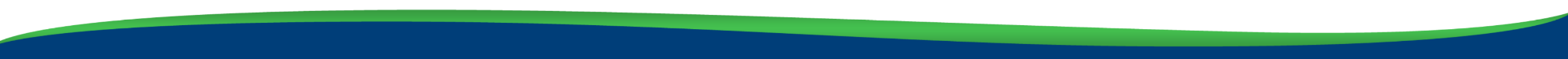 www.dirtandgravelroads.org
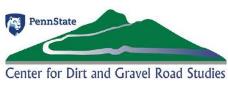 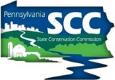 Annual Summary Report: Financial
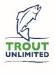 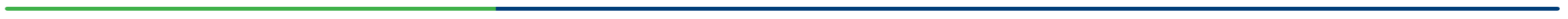 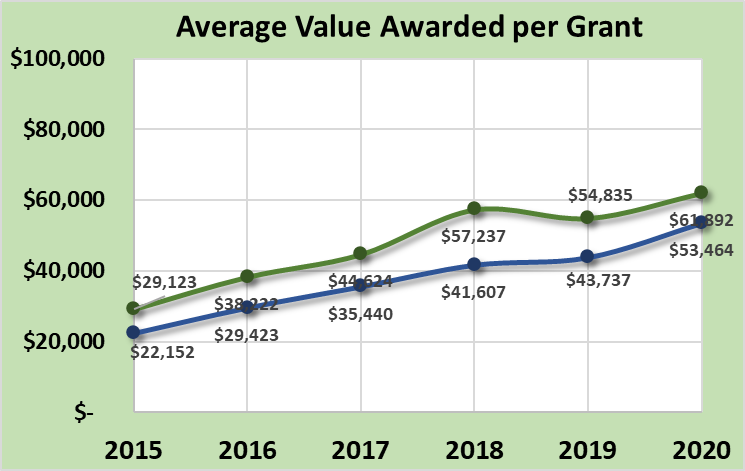 Average Project Size:

Average per completed contract:
$59K in 2020 (DGLVR funds only)
$79K in 2020 (including in-kind)

Steadily rising since 2014 funding increase:
Larger scale projects
More complex and costly projects
Dirt and Gravel
Paved Low-Volume
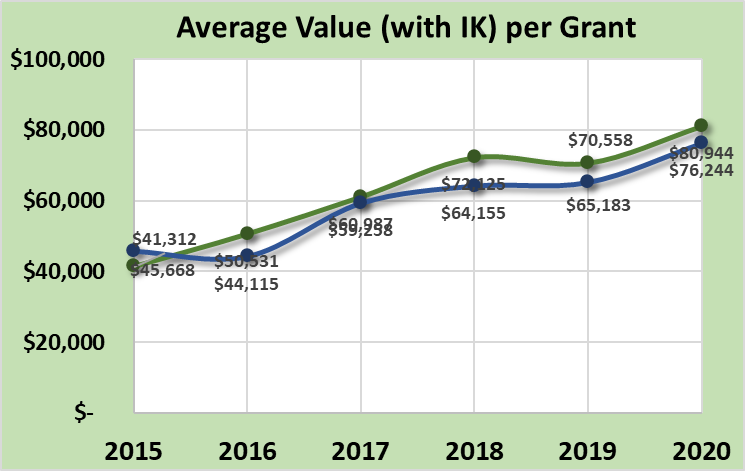 Dirt and Gravel
Paved Low-Volume
ASR data as of 12/31/2020
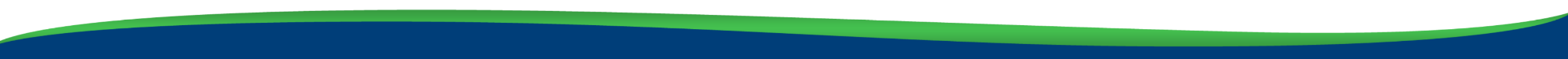 www.dirtandgravelroads.org
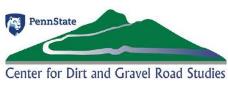 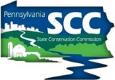 Annual Summary Report: Financial
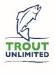 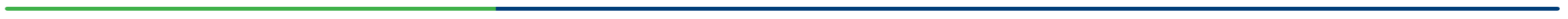 Admin / Education Spending by CDs

Administration
10% maximum Allowable
7.4% in 2020
7.3% over 5-year average

Education
10% maximum Allowable
2.5% in 2020
3.1% over 5-year average
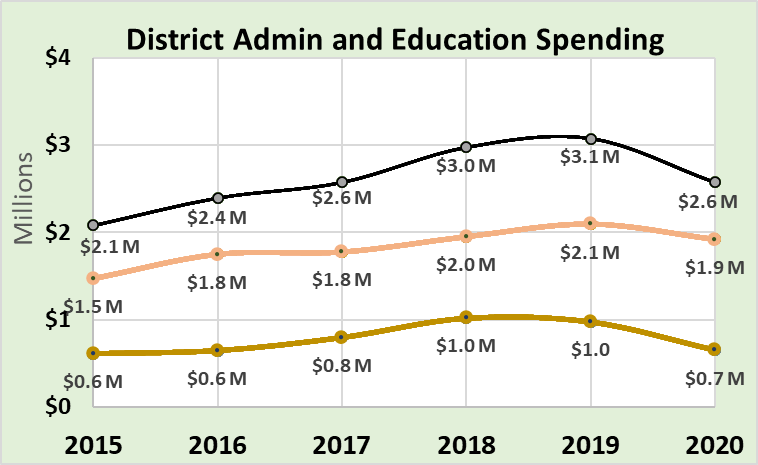 Total
Administration
Education
ASR data as of 12/31/2020
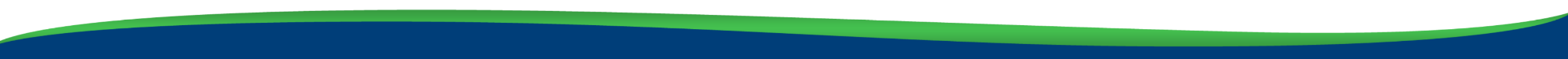 www.dirtandgravelroads.org
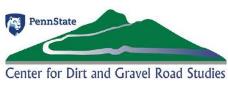 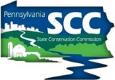 Annual Summary Report: Financial
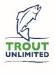 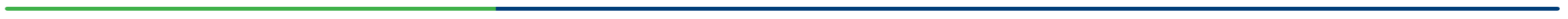 Financial Summary

383 sites completed in 2020 with $23M spent on them 
Down from last year’s spending push, but no significant “COVID dip”
In line with long-term expected spending averages

Currently Contracted: 412 contracts for $30M (~1.25 years of project funding)

Average grant values: continues to increase, nearly $60,000 in 2020

In-Kind: average settling in at around $0.35 per $1 of grant funds (no statewide in-kind requirement)
ASR data as of 12/31/2020
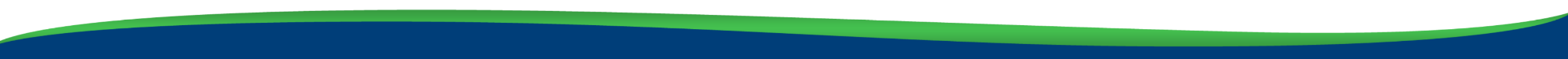 www.dirtandgravelroads.org
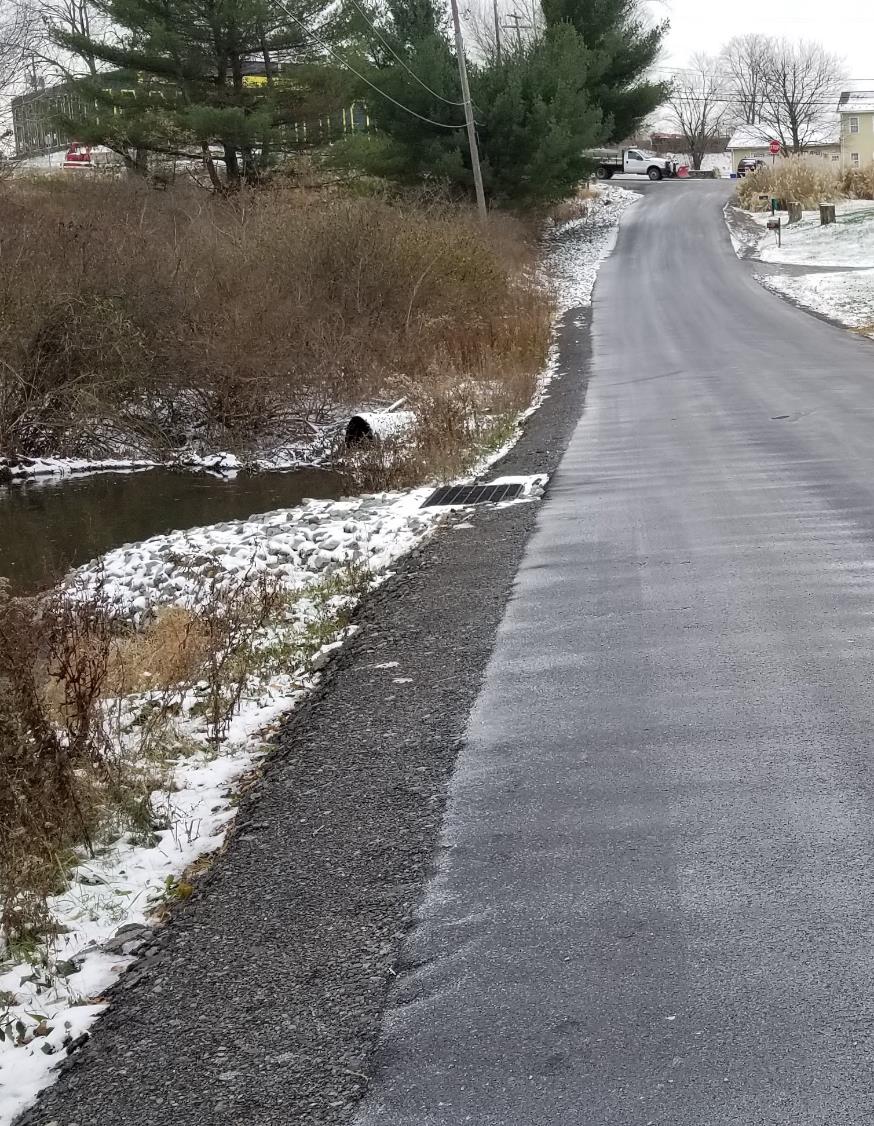 2020 Annual Summary Report
Annual Report: Financial

Annual Report: Deliverables

CD Financial Status

CD Allocation Eligibility
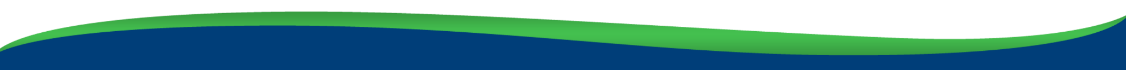 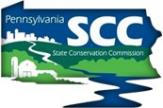 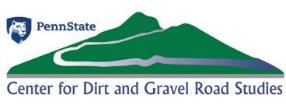 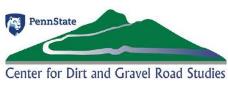 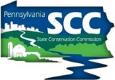 Annual Summary Report: Deliverables
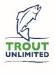 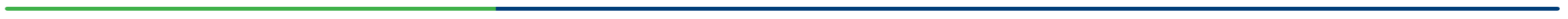 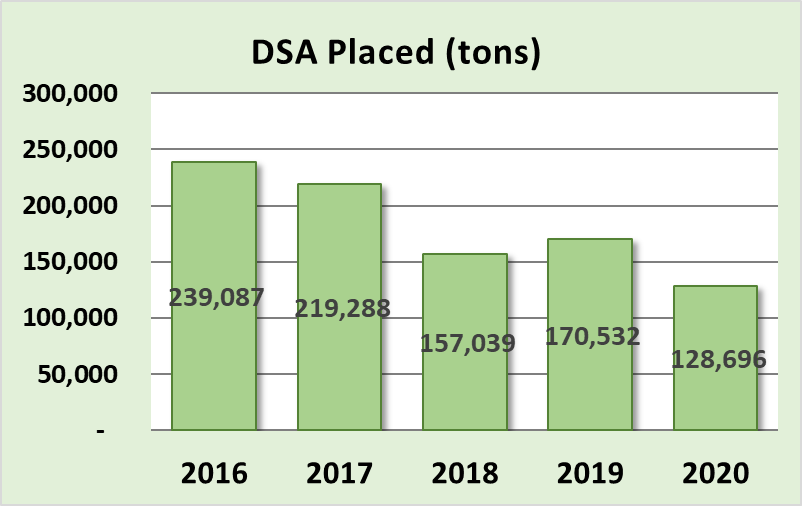 Driving Surface Aggregate
Only approved surface with DGLVR funds
Should be used only after drainage and base improvement are made
Decreasing 5-year trend, may be stabilizing
$21.4M  $16.5M
Actual Totals in Tons
But that does not account for annual spending variability
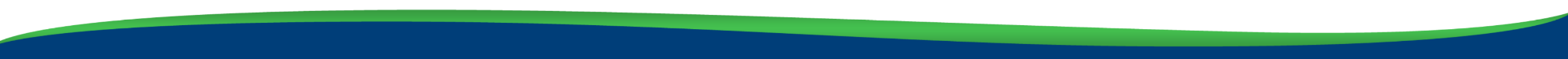 www.dirtandgravelroads.org
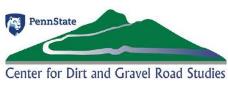 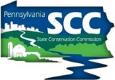 Annual Summary Report: Deliverables
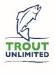 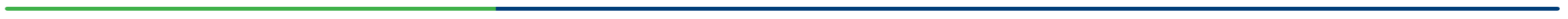 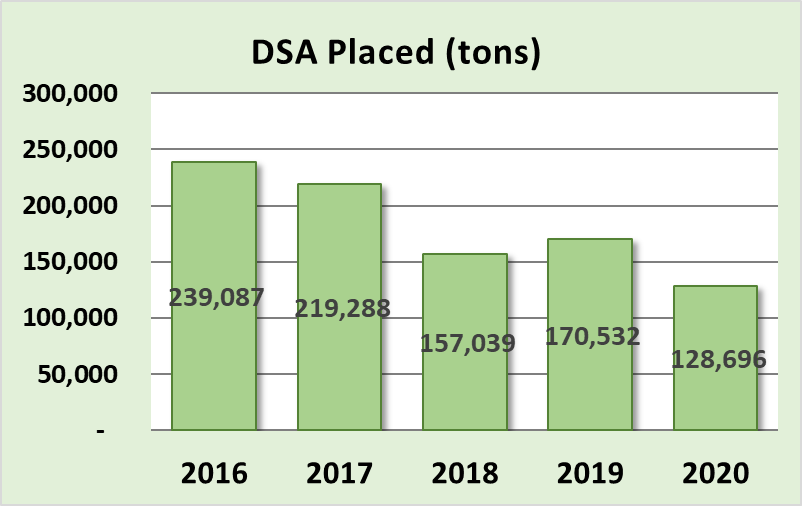 Driving Surface Aggregate
Only approved surface with DGLVR funds
Should be used only after drainage and base improvement are made
Decreasing 5-year trend, may be stabilizing
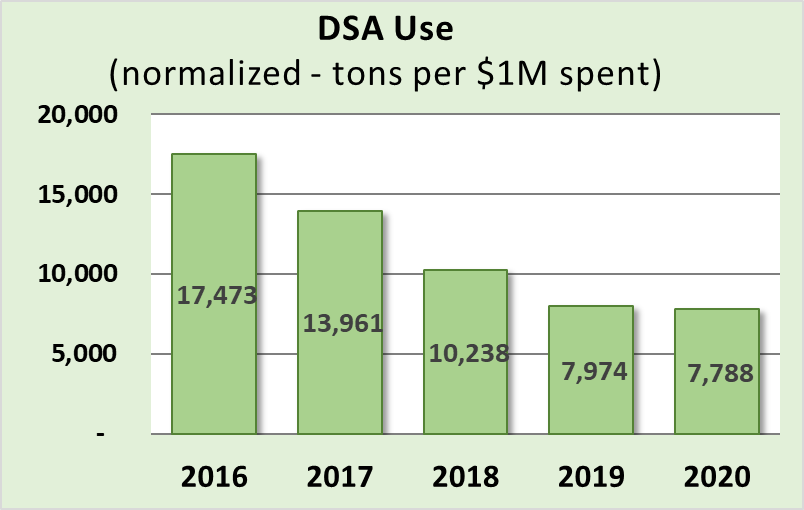 Actual Totals in Tons
But that does not account for annual spending variability
Normalized by annual spending
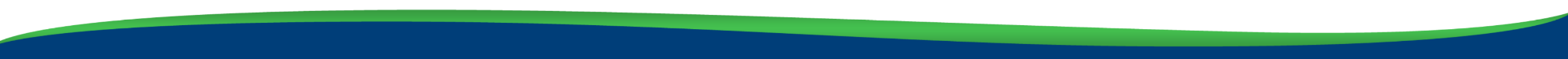 www.dirtandgravelroads.org
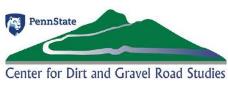 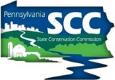 Annual Summary Report: Deliverables
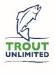 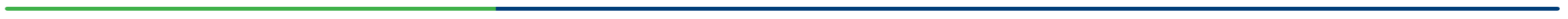 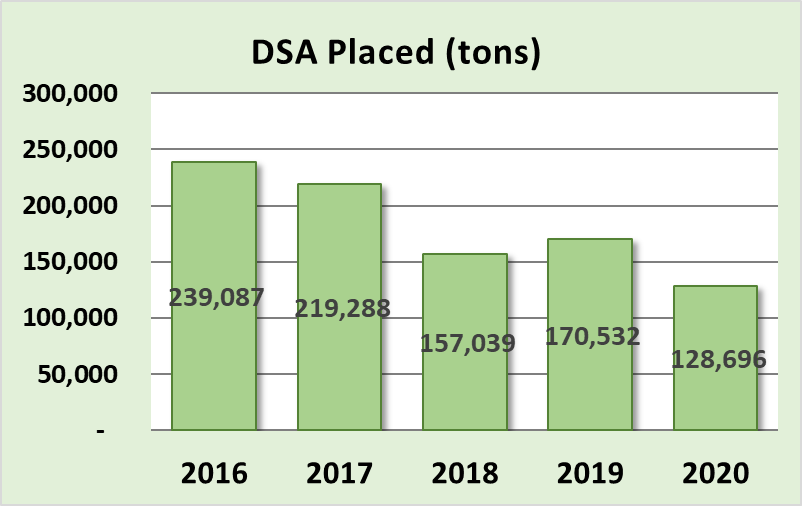 Driving Surface Aggregate
Only approved surface with DGLVR funds
Should be used only after drainage and base improvement are made
Decreasing 5-year trend, may be stabilizing
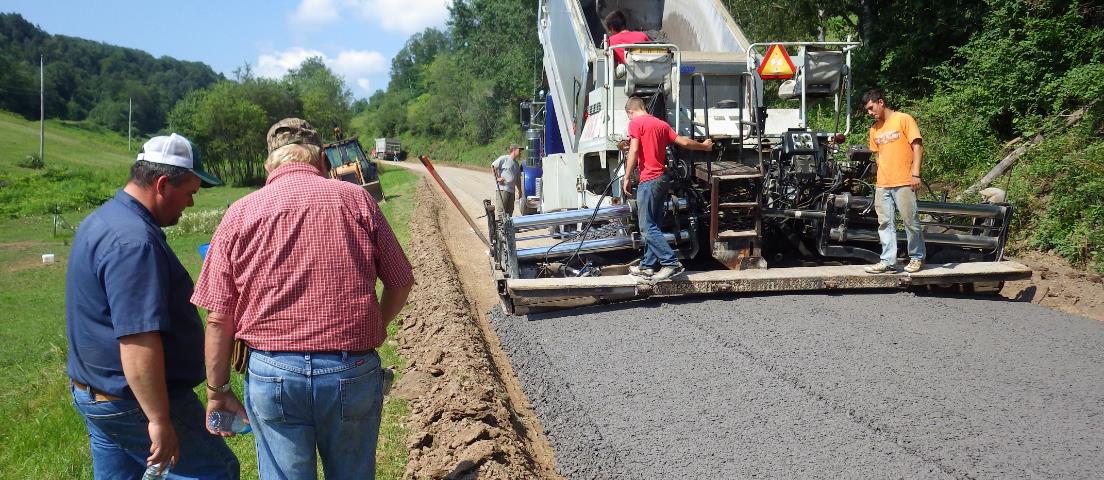 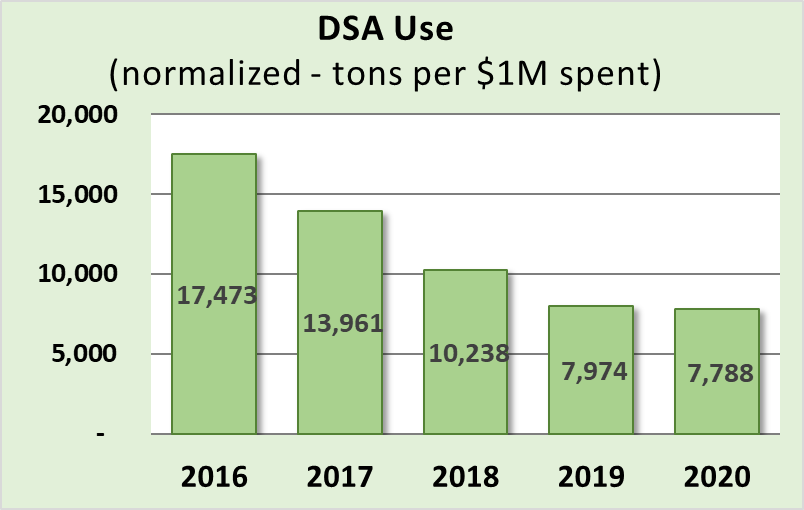 ASR data as of 12/31/2020
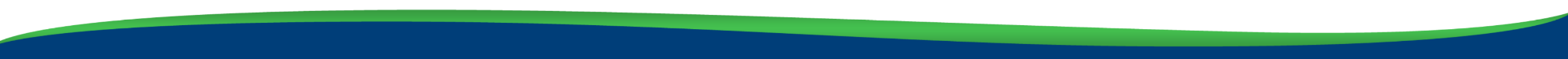 www.dirtandgravelroads.org
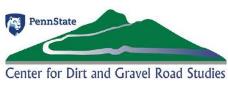 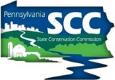 Annual Summary Report: Deliverables
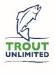 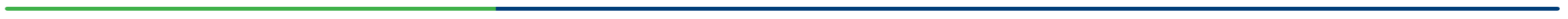 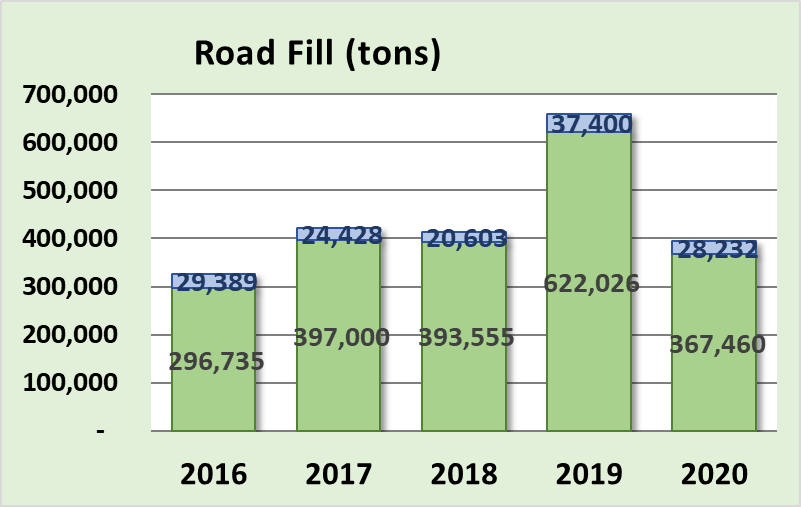 Road Fill
Used to elevate entrenched roads
Continual point of emphasis as it fixes many drainage and base issues
Fairly consistent 5-year trend
Dirt and Gravel
Paved Low-Volume
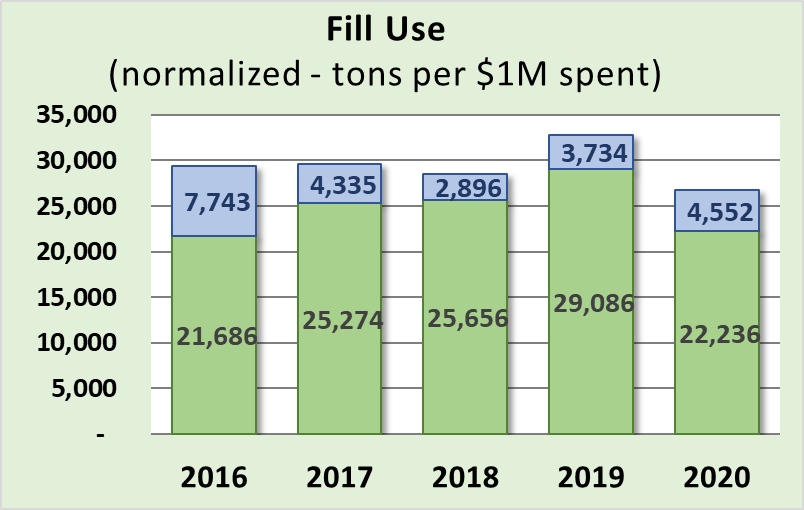 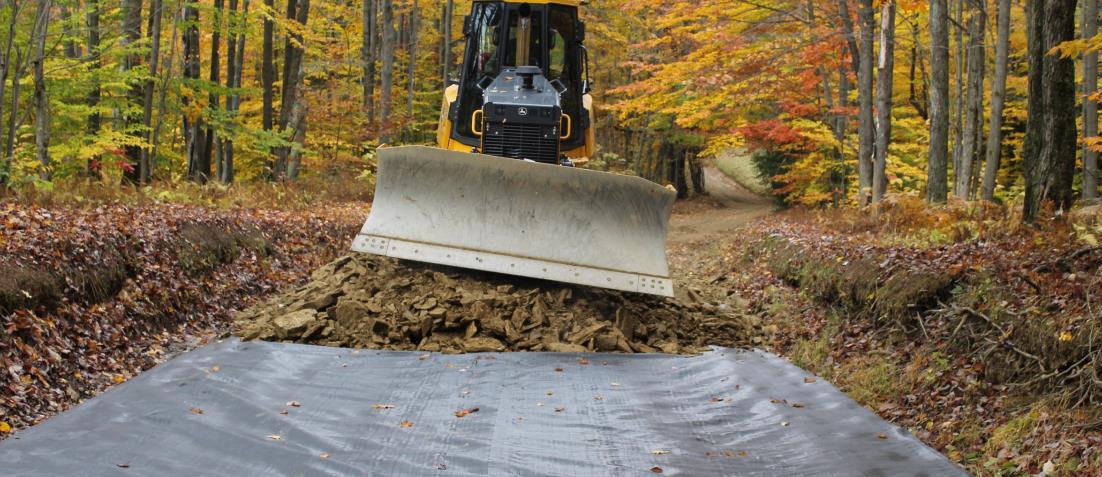 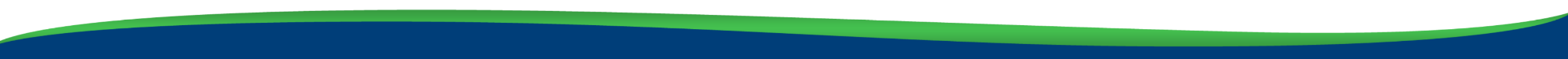 www.dirtandgravelroads.org
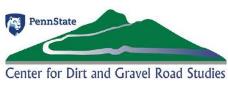 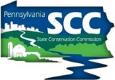 Annual Summary Report: Deliverables
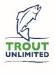 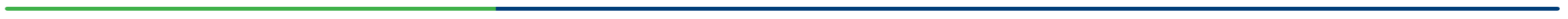 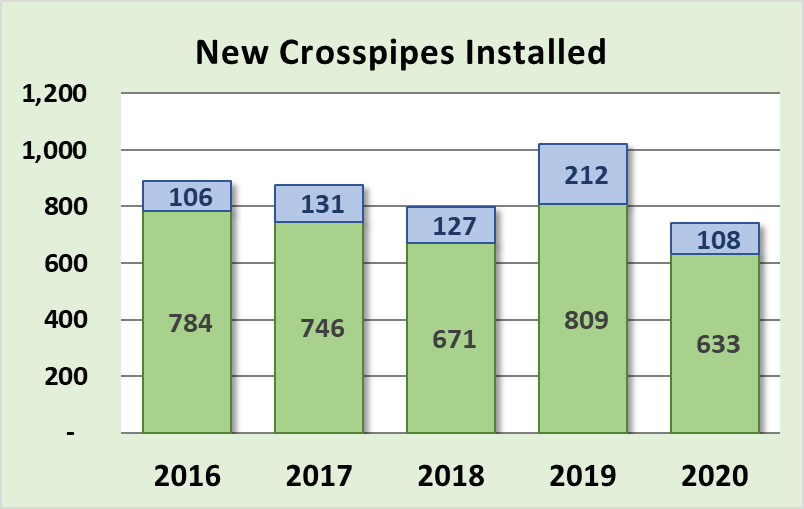 New Crosspipes Installed
Most fundamental tool to disconnect road drainage
Slightly decreasing over time
Dirt and Gravel
Paved Low-Volume
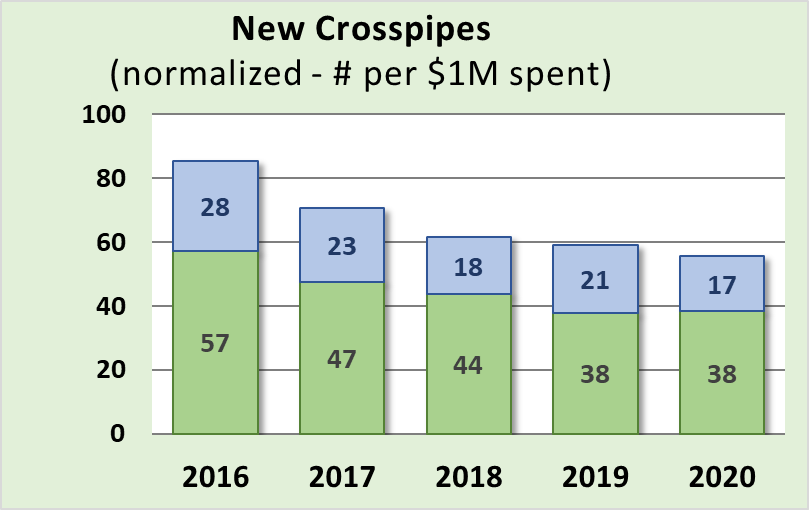 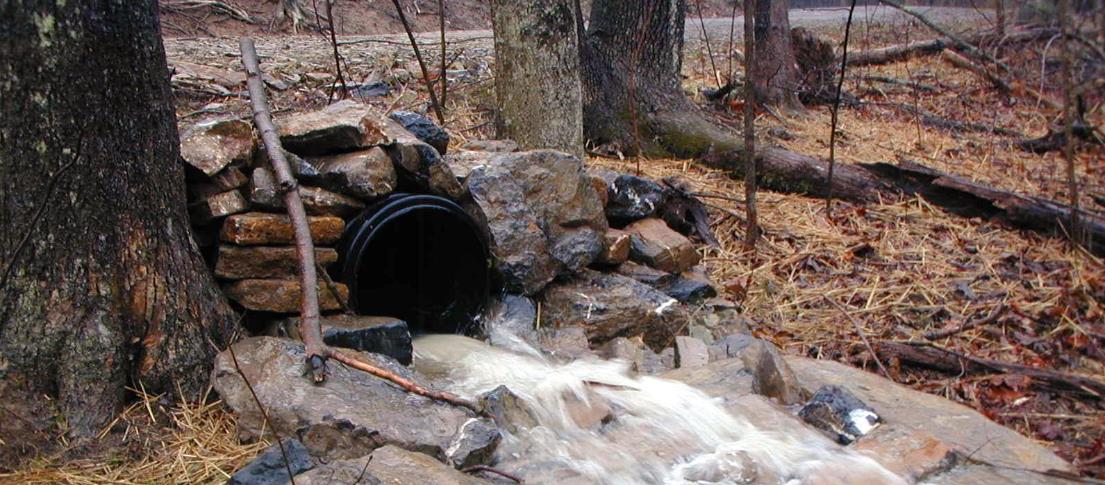 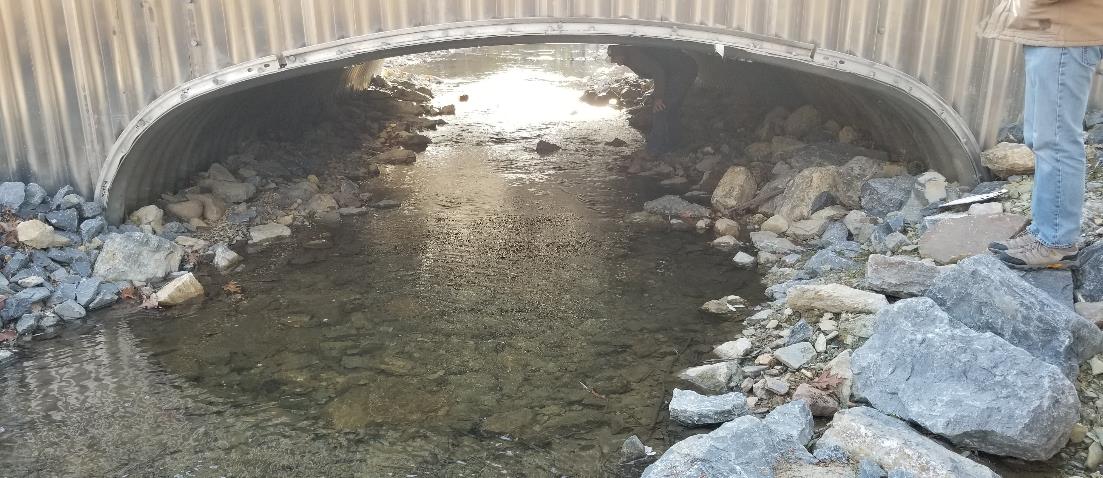 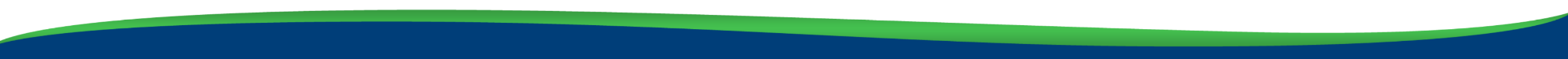 www.dirtandgravelroads.org
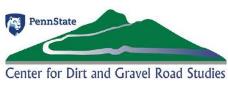 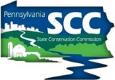 Annual Summary Report: Deliverables
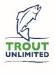 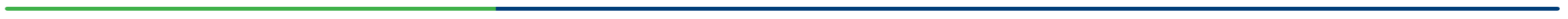 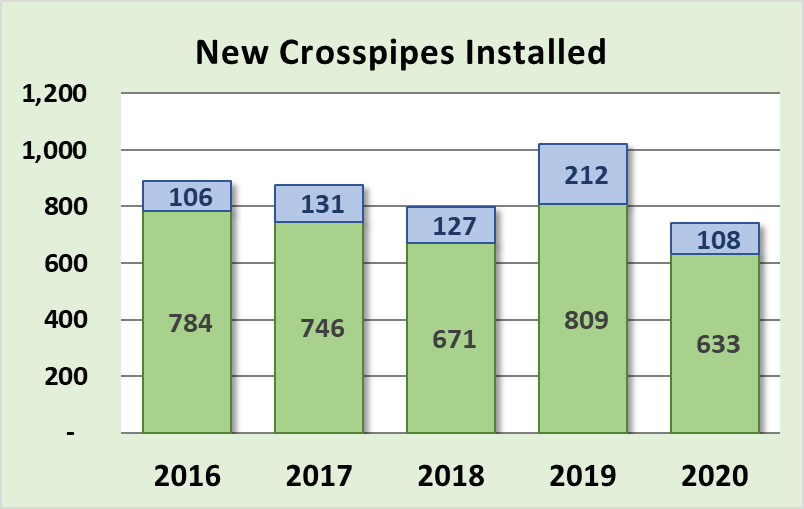 New Crosspipes Installed
Most fundamental tool to disconnect road drainage
Slightly decreasing over time
Also track crosspipes replaced
Dirt and Gravel
Paved Low-Volume
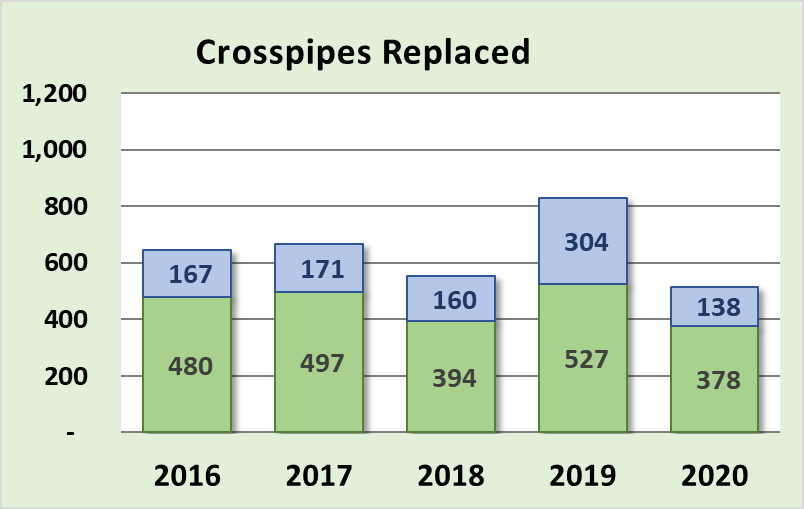 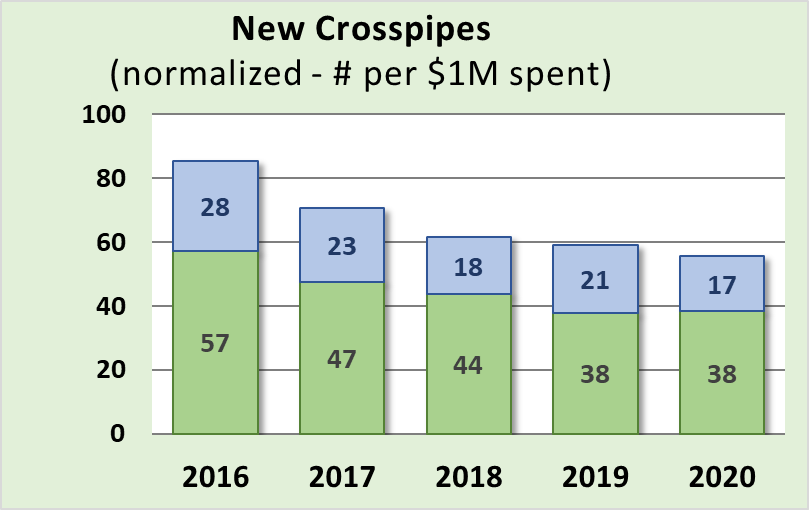 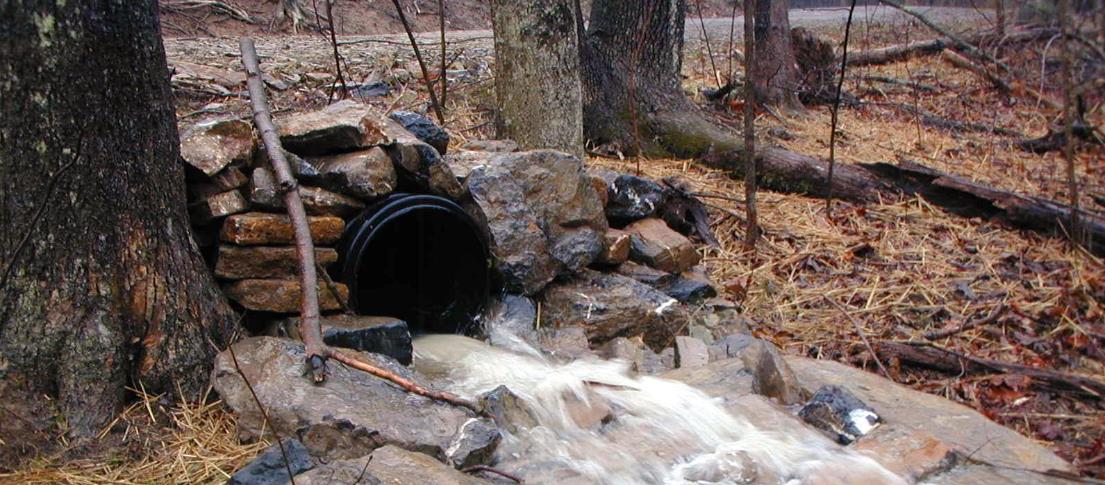 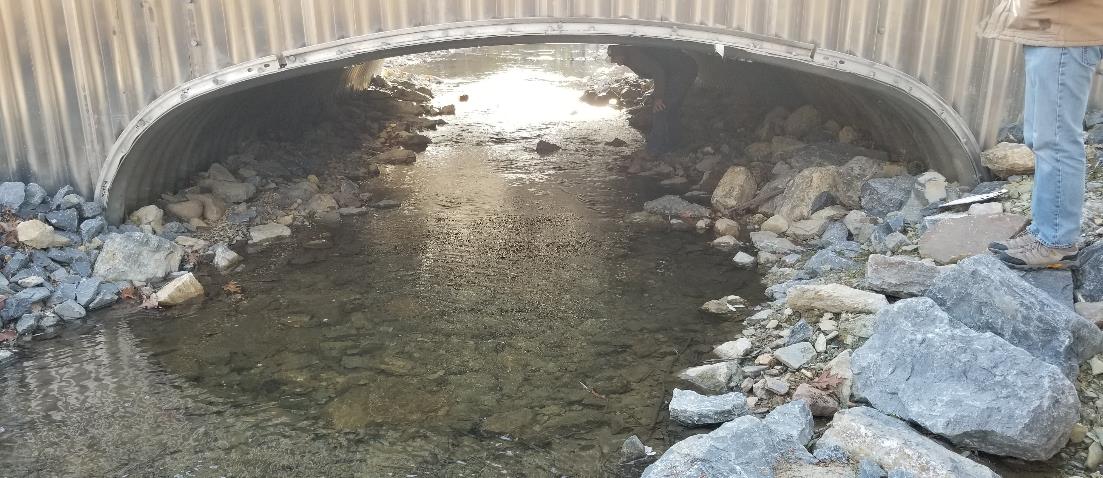 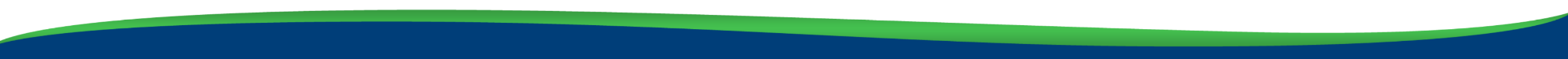 www.dirtandgravelroads.org
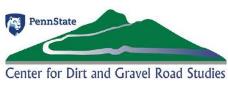 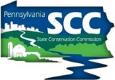 Annual Summary Report: Deliverables
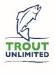 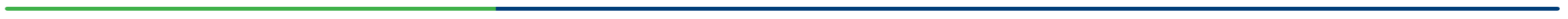 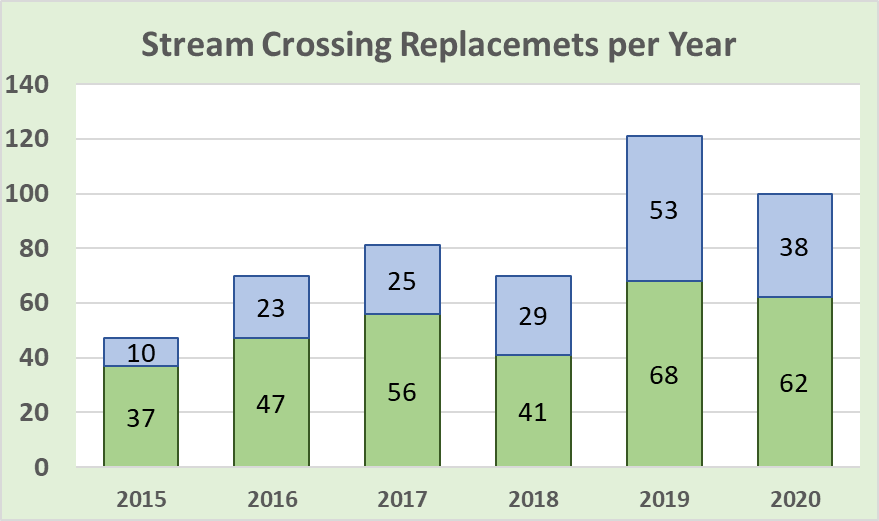 Stream Crossing Replacements
Currently replacing ~100 per year
Fairly consistent 5-year trend
Improved data collected starting July 2019…
Dirt and Gravel
Paved Low-Volume
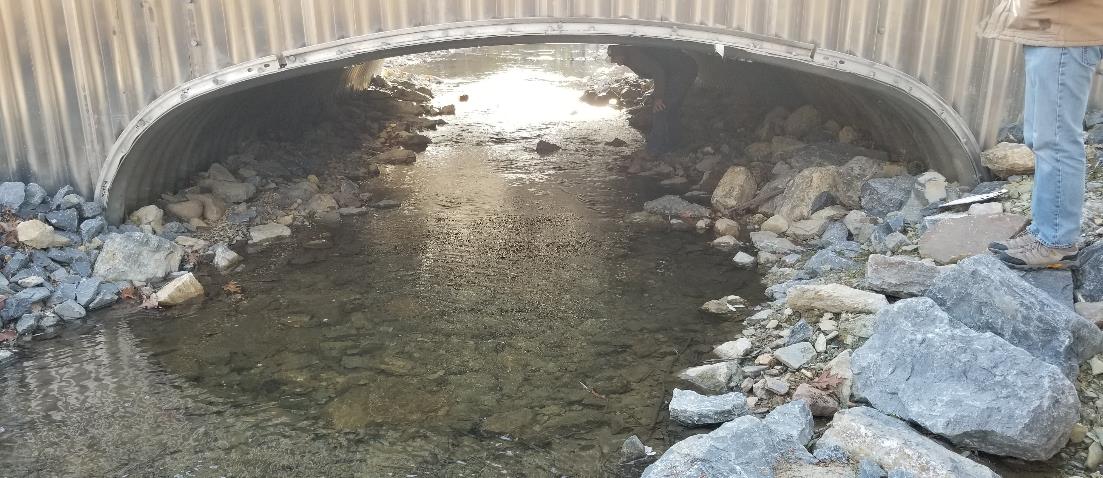 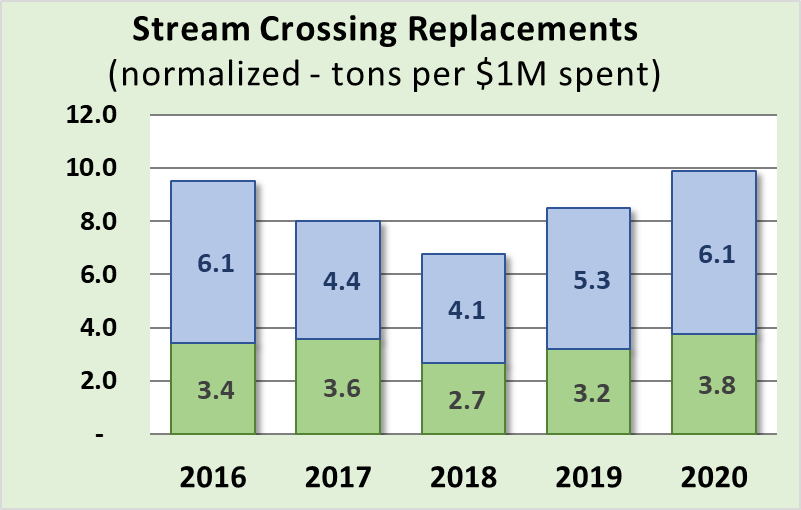 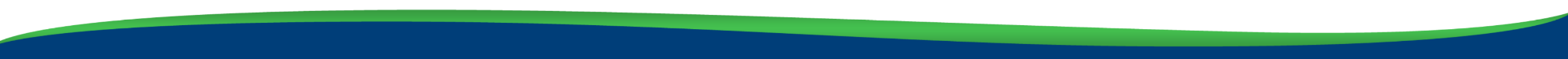 www.dirtandgravelroads.org
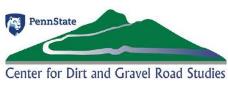 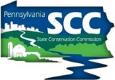 Annual Summary Report: Deliverables
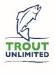 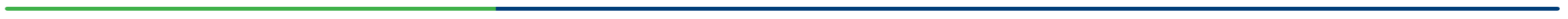 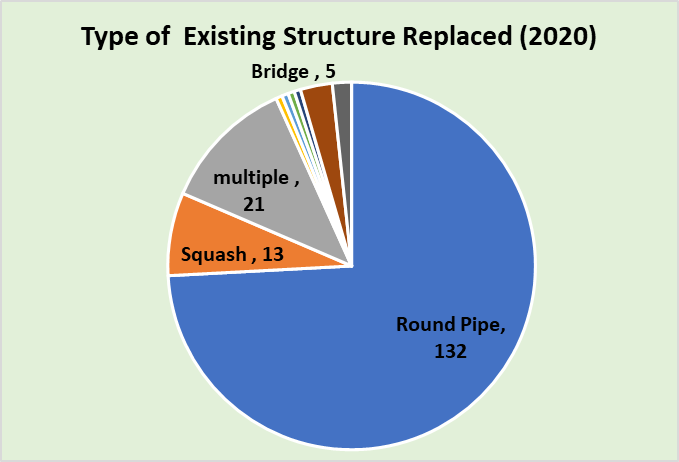 Stream Crossing Replacements
178 replacements since July 2019
Old Structures: 75% were round pipes
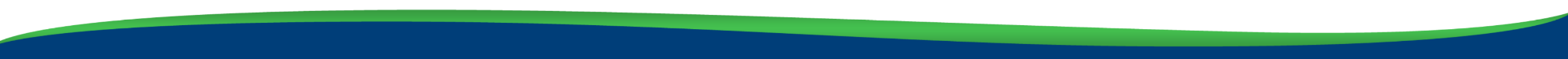 www.dirtandgravelroads.org
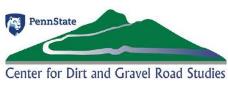 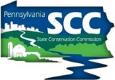 Annual Summary Report: Deliverables
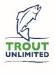 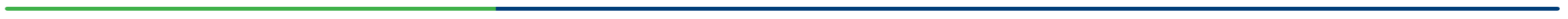 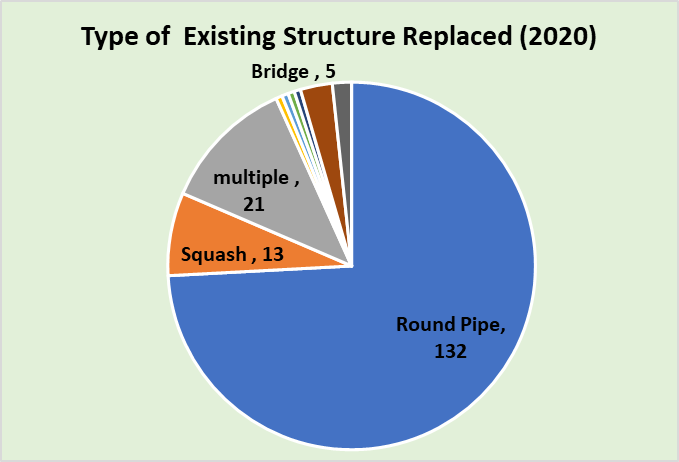 Stream Crossing Replacements
178 replacements since July 2019
Old Structures: 75% were round pipes
New Structures:
Type
64% are squash or pipe arch (w/bottom) 
18% are bottomless (arch/box/bridge)
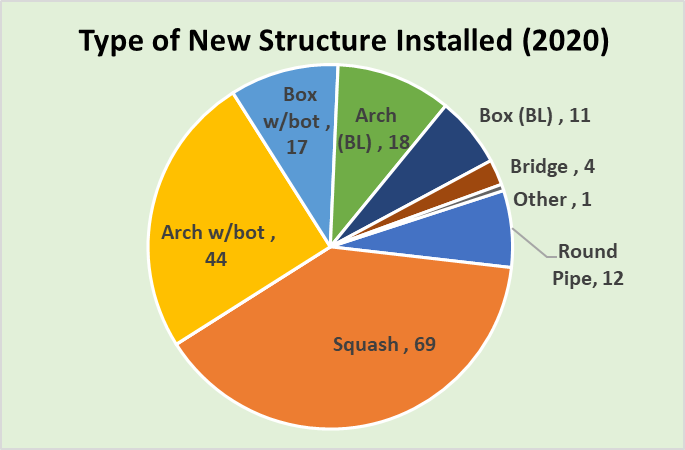 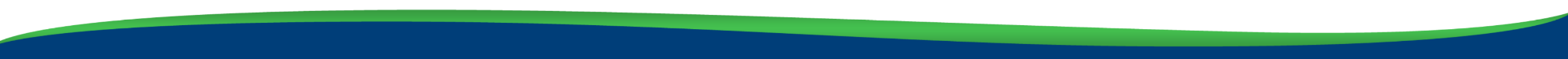 www.dirtandgravelroads.org
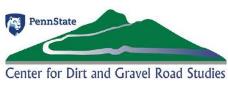 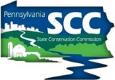 Annual Summary Report: Deliverables
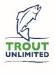 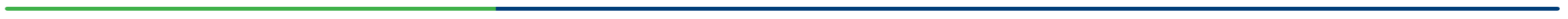 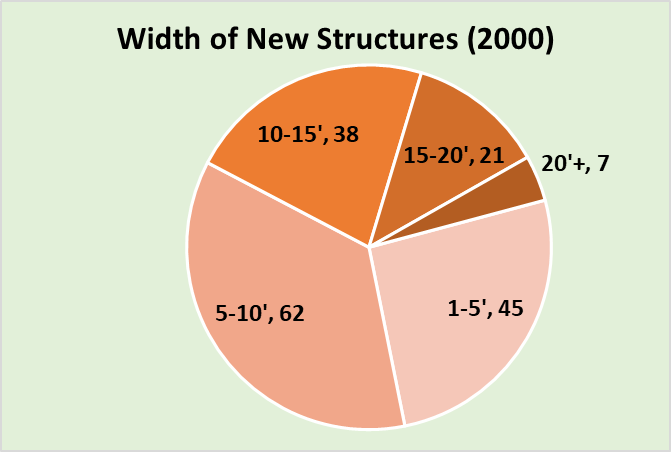 Stream Crossing Replacements
178 replacements since July 2019
Old Structures: 75% were round pipes
New Structures:
Type
64% are squash or pipe arch (w/bottom) 
18% are bottomless (arch/box/bridge) 
Size:
62% are under <10’ width
Average new structure width is 9.5’
Average 112% of bankfull width
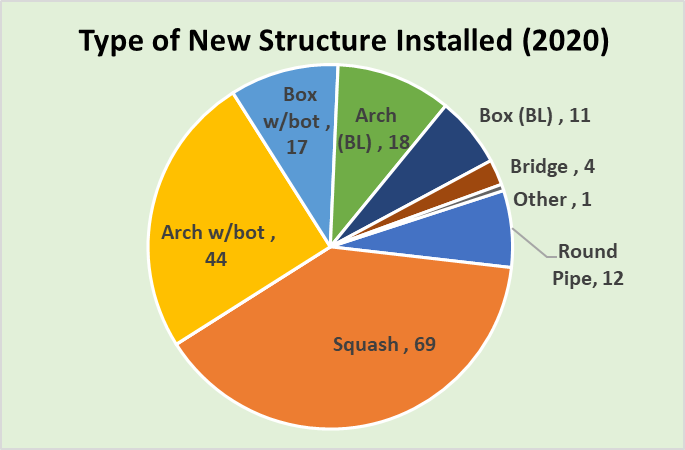 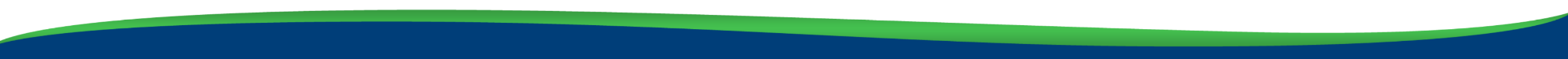 www.dirtandgravelroads.org
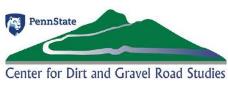 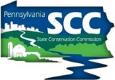 Annual Summary Report: Deliverables
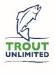 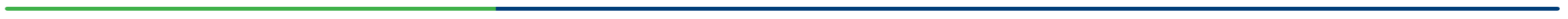 Subsurface Drainage
Underdrains and French Mattresses used to address subsurface drainage
Dirt and Gravel
Underdrain use consistent on DnG roads, decreasing on LVR roads
French Mattress use steady or increasing
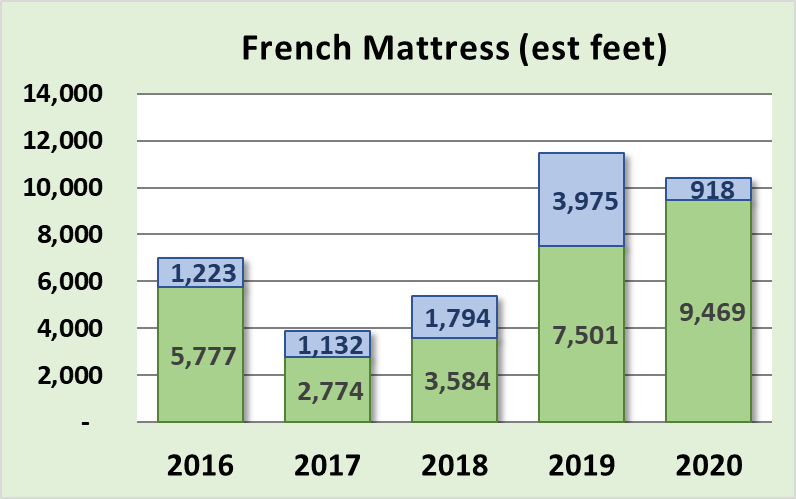 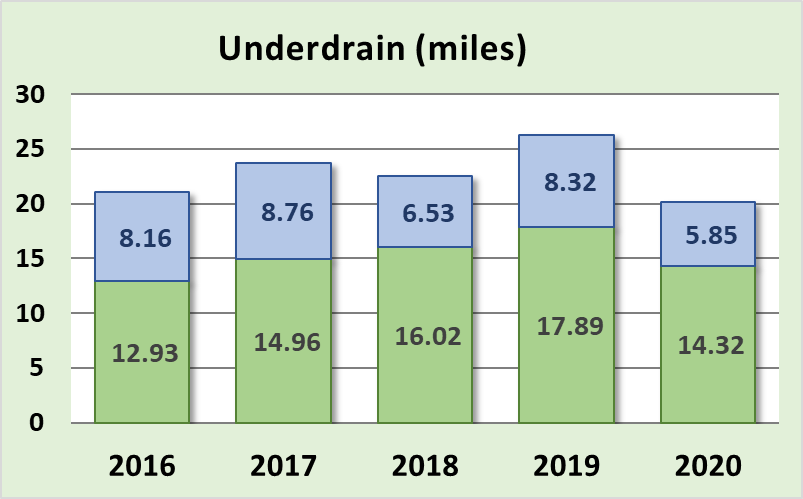 Paved Low-Volume
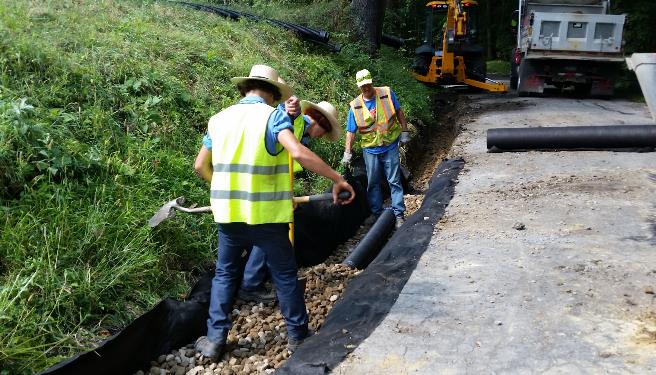 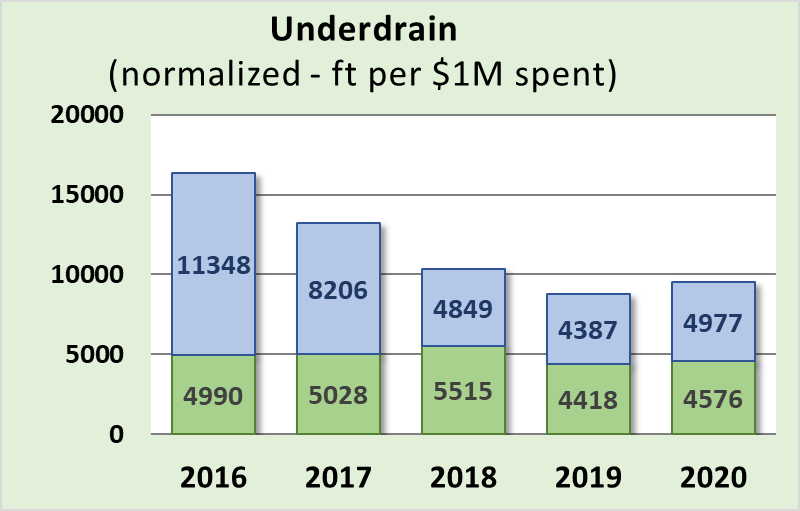 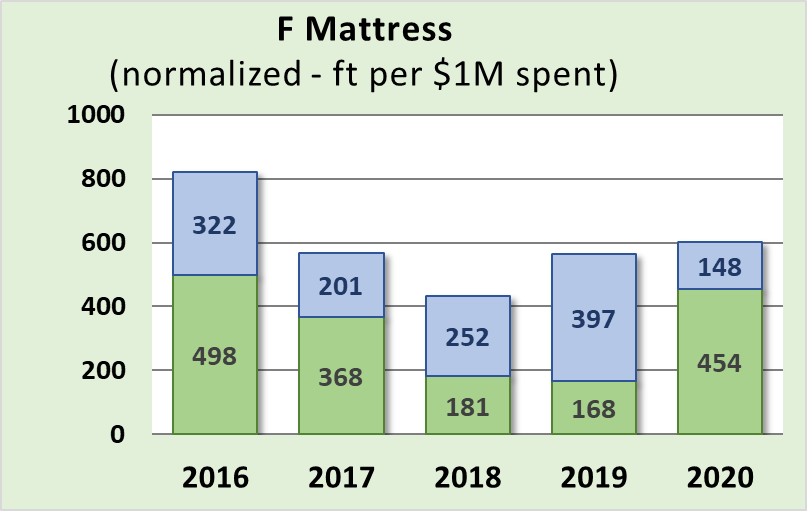 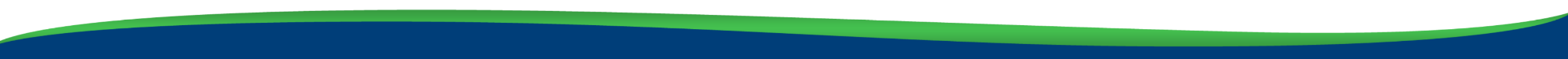 www.dirtandgravelroads.org
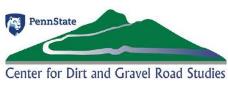 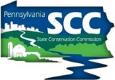 Annual Summary Report: Deliverables
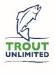 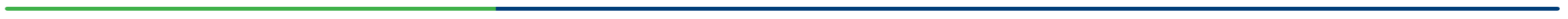 Very Minor Players
Dust Suppressants: decreased to almost no use
Full Depth Reclamation: additional requirements in 2019 decreased use
Paving: most CDs only pay for what they disturb in fixing drainage.  Note much of paving in graph below was in-kind.
Dirt and Gravel
Paved Low-Volume
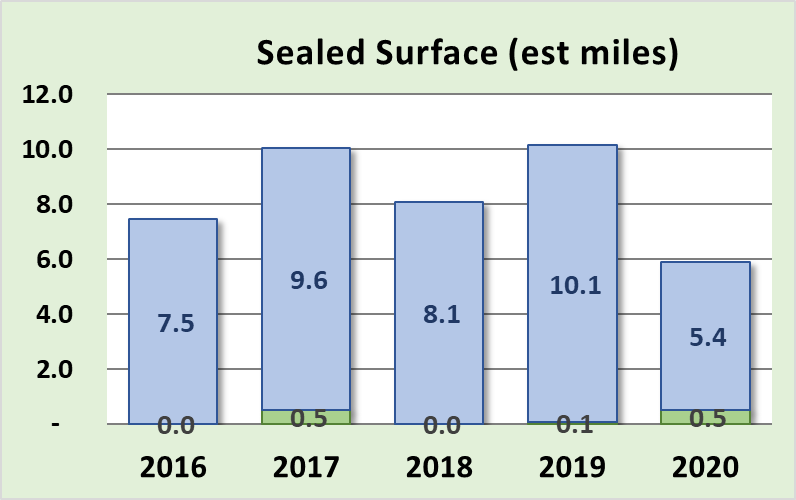 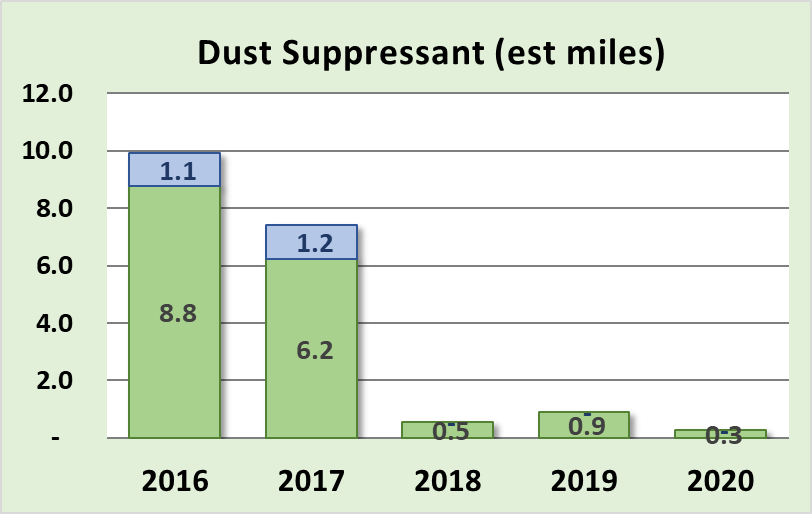 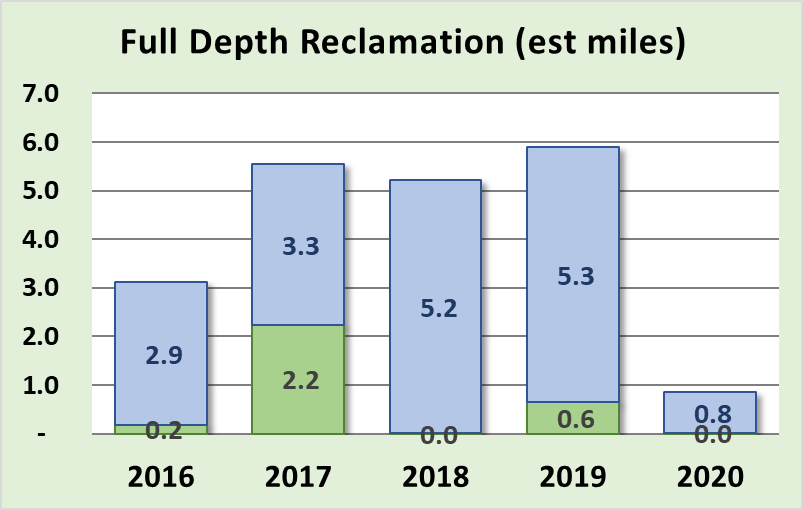 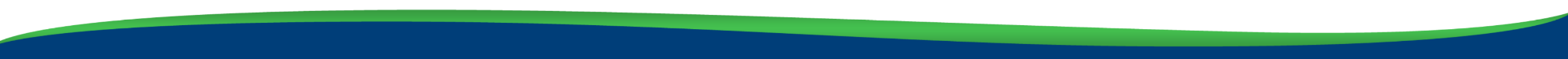 www.dirtandgravelroads.org
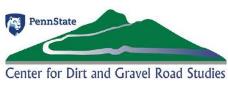 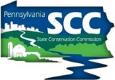 Annual Summary Report: Deliverables
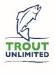 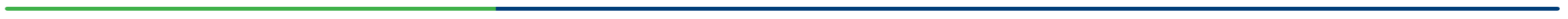 Overall Trends
Deliverables fairly consistent over last 5 years since funding increase
Continued focus on drainage improvements with fill & pipes the main tools
Decreasing in emphasis on Driving Surface Aggregate
Spending on Paving, Dust Suppressants, and F.D. Reclamation is very minor
More DGLVR funding going to stream crossings than in the past
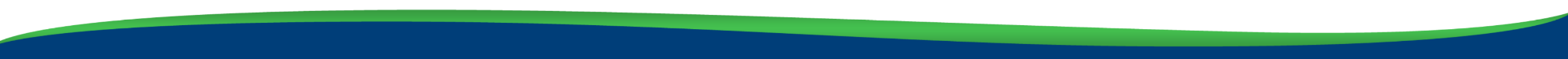 www.dirtandgravelroads.org
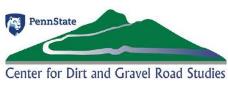 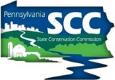 Annual Summary Report: Deliverables
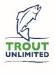 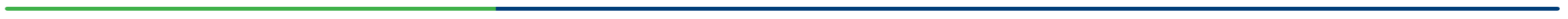 Where did these numbers come from, and can I do this for my county?
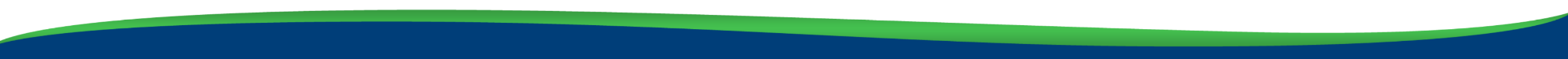 www.dirtandgravelroads.org
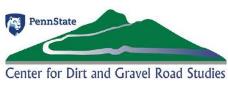 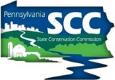 Annual Summary Report: Deliverables
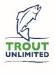 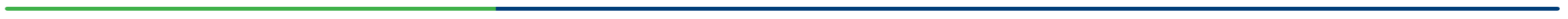 Where did these numbers come from, and can I do this for my county?

Numbers came straight from GIS

YES, you can do the same thing and more for your county

Two 2019 Webinars recorded
March 7, 2019
March 21, 2019
CDGRS – education and training – webinars – past webinars
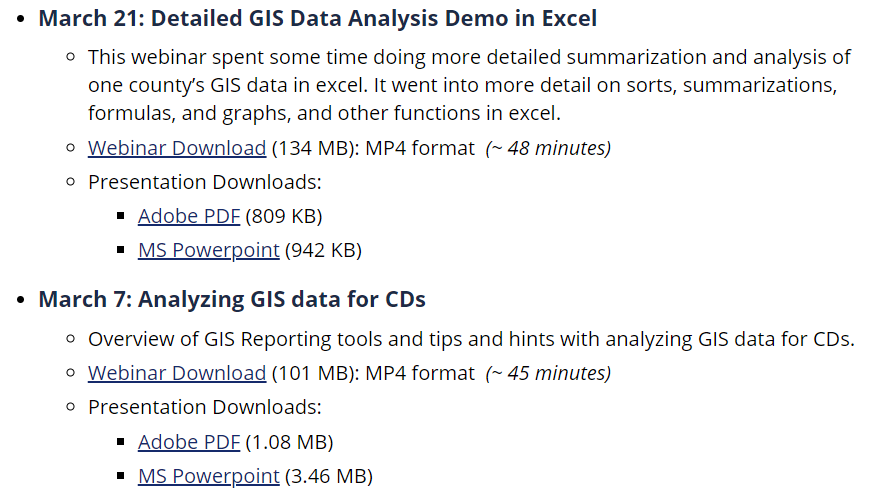 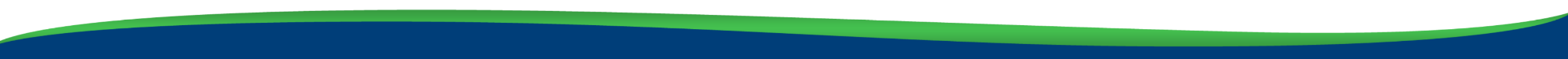 www.dirtandgravelroads.org
2020 Annual Summary Report
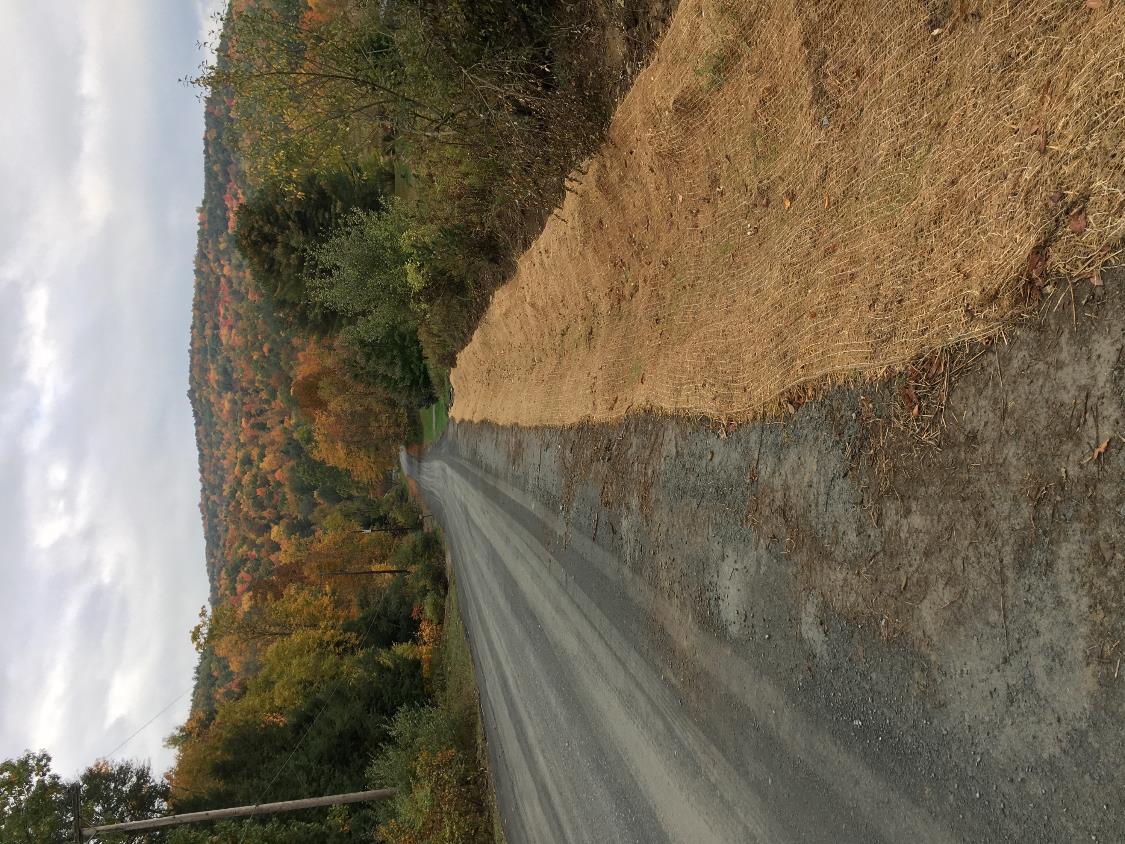 Annual Report: Financial

Annual Report: Deliverables

CD Financial Status

Allocation Eligibility
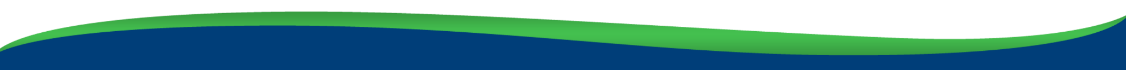 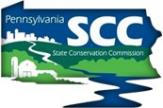 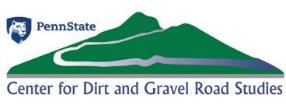 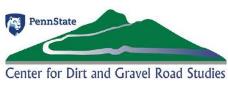 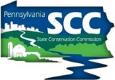 Annual Summary Report: CD Financial Status
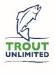 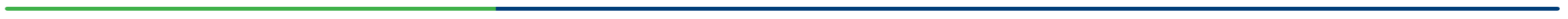 Reminders / Overview
Currently in FY 2020-21, year 3 of 5-year agreement between SCC and CDs
CDs have two years to spend funding
Allocations to CDs
$ 26.1 Million Annually
$ 78.3 through first 3 years of this agreement
At least 80% required to go to projects, approx. ~90% does
CDs get ½ their allocation up front, other ½ remains in Hbg for replenishment
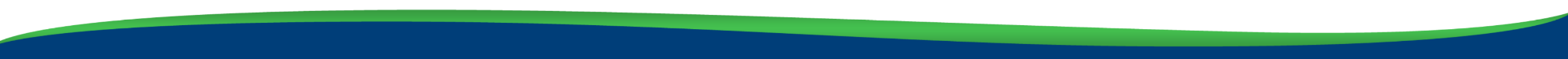 www.dirtandgravelroads.org
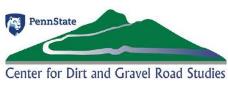 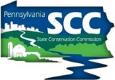 Annual Summary Report: CD Financial Status
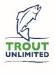 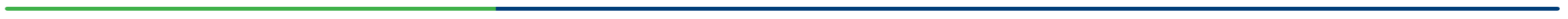 Data as of 3/4/2021
Of the 78.3 million allocated under current 5-year agreement:

	$2.8M remaining in Hbg (10% of one annual allocation)
+  $33.4M remaining in CD Local Accounts (128% of one annual allocation)
    $36.2M remaining funds (CD&Hbg)(138% of one annual allocation)

-   $21.0M committed but not paid to current contracts (80% of one annual allocation)

     $15.2M uncommitted funds (58% of one annual allocation)
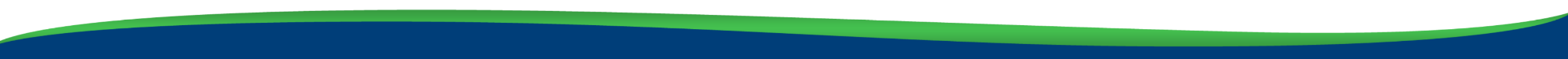 www.dirtandgravelroads.org
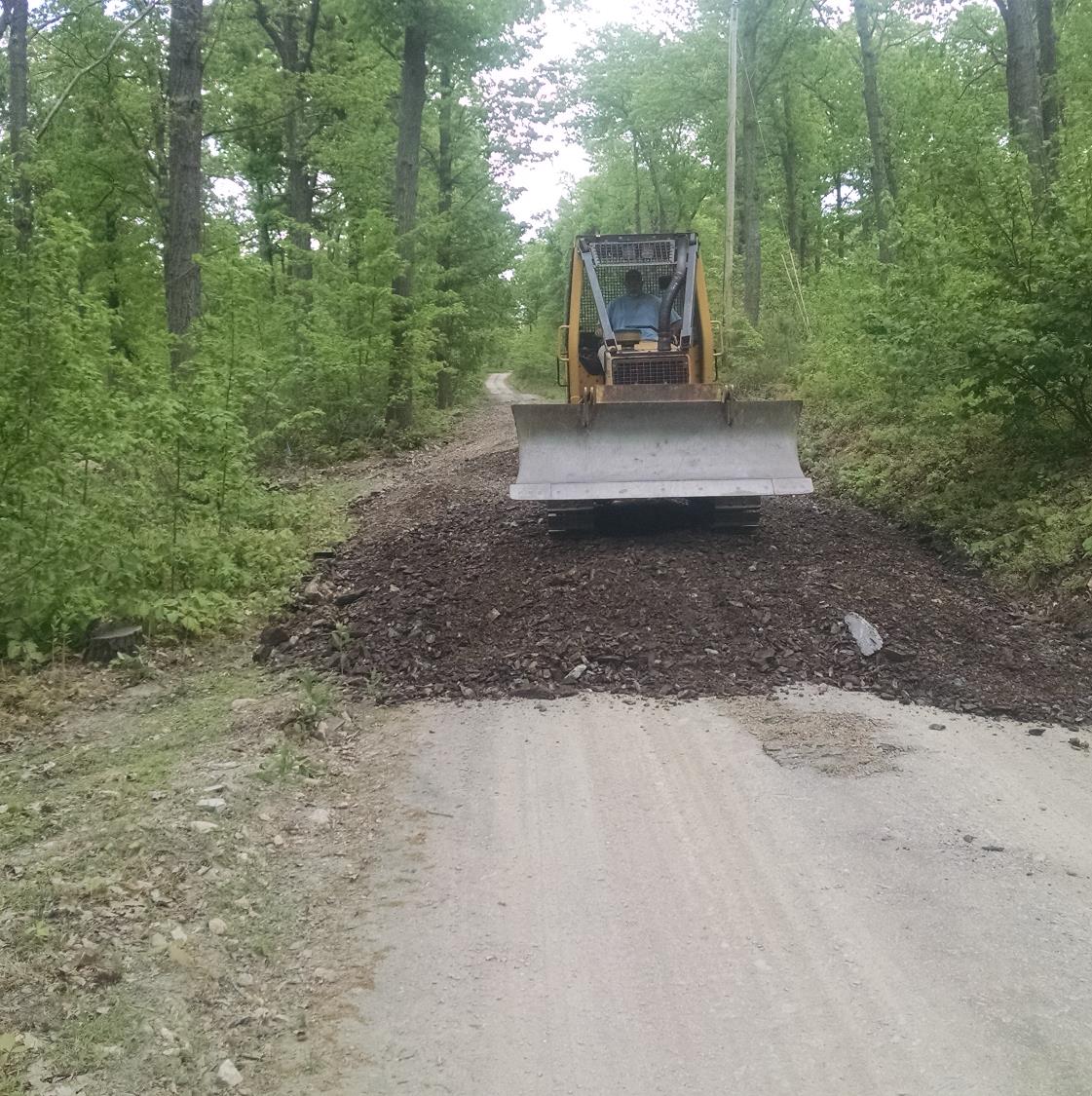 2020 Annual Summary Report
Annual Report: Financial

Annual Report: Deliverables

CD Financial Status

Allocation Eligibility
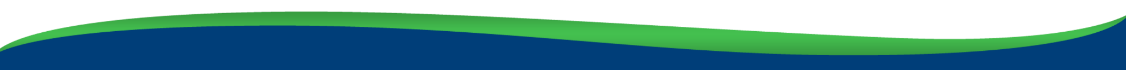 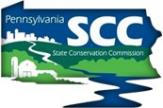 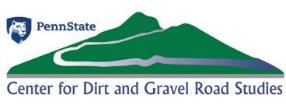 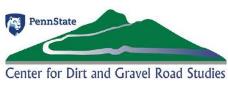 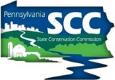 Annual Summary Report: Allocation Eligibility
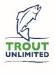 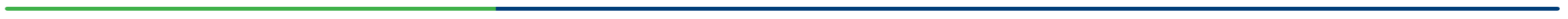 Reminders / Overview
CDs have two years to spend funding
Otherwise not eligible for future allocations
Allocations from ineligible CDs distributed to other CDs
LVR and DGR calculated separately
Allocations can resume in future FYs once spending requirements are met
Data as of 3/4/2021
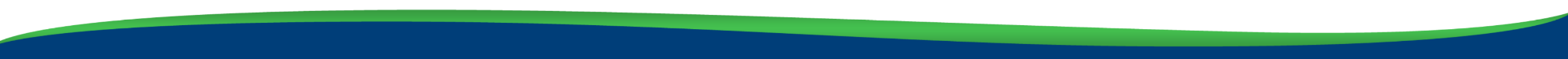 www.dirtandgravelroads.org
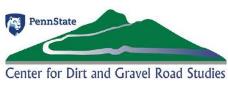 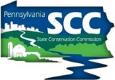 Annual Summary Report: Allocation Eligibility
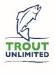 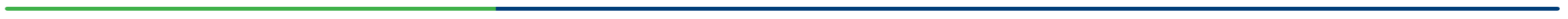 Data as of 3/4/2021
Current Allocation Eligibility Status
DGR Green: requirements already met, OK for FY 2021-22 DGR Allocations
60 Counties
DGR Red: requirements not yet met
6 Counties
LVR Green: requirements already met, OK for FY 2021-22 LVR Allocations
59 Counties
LVR Red: requirements not yet met
7 Counties
CDs have until April 16th to meet spending deadlines
This allows allocations to be taken to SCC at May Meeting
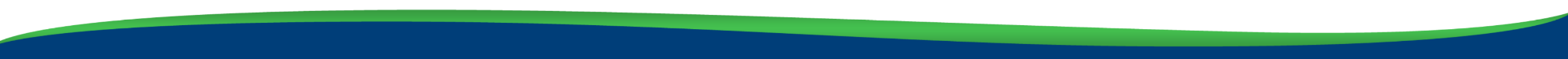 www.dirtandgravelroads.org
Let’s zoom out some more and look at the BIG BIG BIG picture…
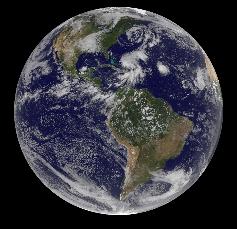 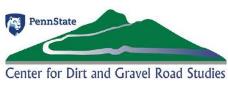 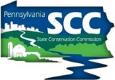 Annual Summary Report: Big Big Big Picture
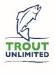 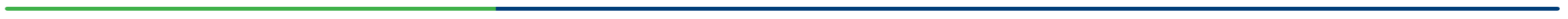 Data as of 3/4/2021
Overall Program Lifetime Spending Summary (Since 1997)

$243M Total Allocated to CDs ($60M before 2014 funding increase, $182M since)
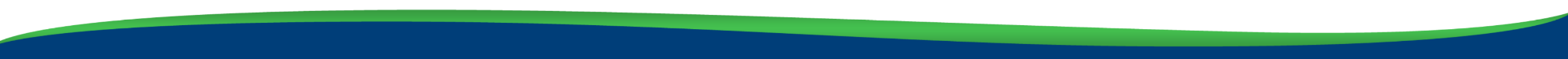 www.dirtandgravelroads.org
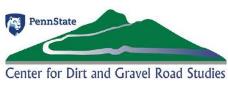 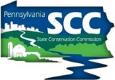 Annual Summary Report: Big Big Big Picture
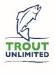 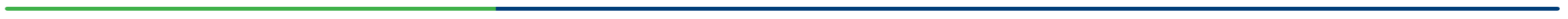 Data as of 3/4/2021
Overall Program Lifetime Spending Summary (Since 1997)

$243M Total Allocated to CDs ($60M before 2014 funding increase, $182M since)

$177M Spent on 5,870 Completed Projects 
	 $16M Spent on Administration at CDs
     $6M Spent on Education at CDs
   $30M contracted (423) with $9M of that $30M spent
$229M of funding spent ($208M) and Committed ($21M)
Plus $73M total in-kind!
This means Program has put 115%+ of funds allocated to CDs on the ground to date.
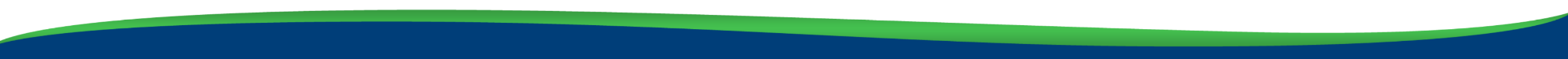 www.dirtandgravelroads.org
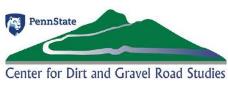 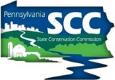 Annual Summary Report: Big Big Big Picture
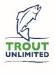 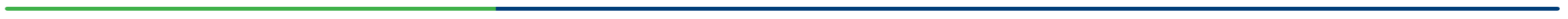 Data as of 3/4/2021
Overall Program Lifetime Spending Summary (Since 1997)

$243M Total Allocated to CDs ($60M before 2014 funding increase, $182M since)

$177M Spent on 5,870 Completed Projects 
	 $16M Spent on Administration at CDs
     $6M Spent on Education at CDs
   $30M contracted (423) with $9M of that $30M spent
$229M of funding spent ($208M) and Committed ($21M)

Only $15M, or about ½ a year’s allocation, currently uncommitted

With $208M spent, and a “cumulative statewide spending requirement” of $190M: Statewide, spending is currently $18M “in the green”
Plus $73M total in-kind!
This means Program has put 115%+ of funds allocated to CDs on the ground to date.
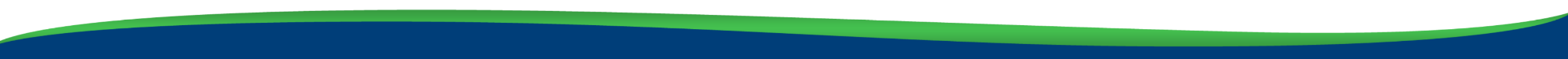 www.dirtandgravelroads.org
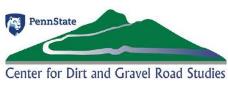 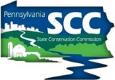 Annual Summary Report: Big Big Big Picture
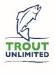 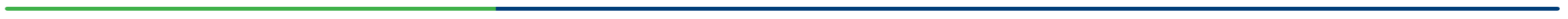 Thank you 
PA Conservation Districts
Adapting to funding increase and changing policies and reporting requirements
Administering efficient programs
Meeting spending deadlines
Submitting timely reports
Putting good projects on the ground
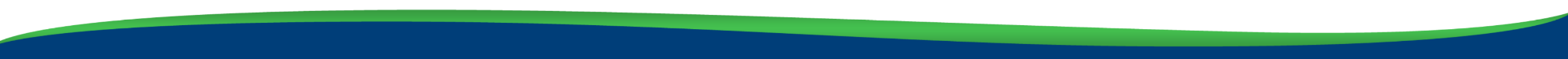 www.dirtandgravelroads.org